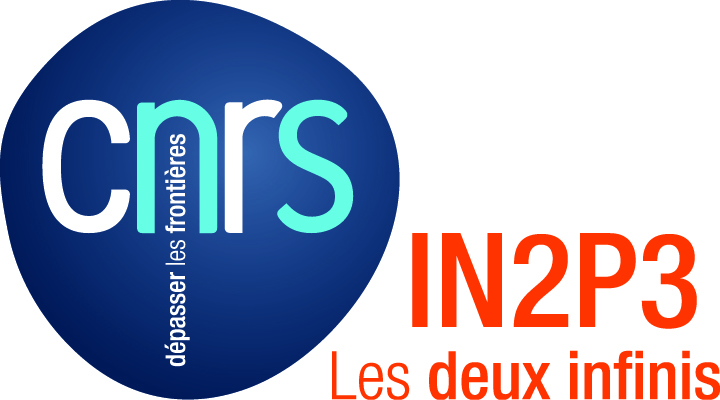 Les lignes de transfert des faisceaux radioactifs du projet DESIR à GANIL-SPIRAL2
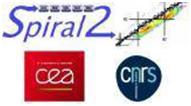 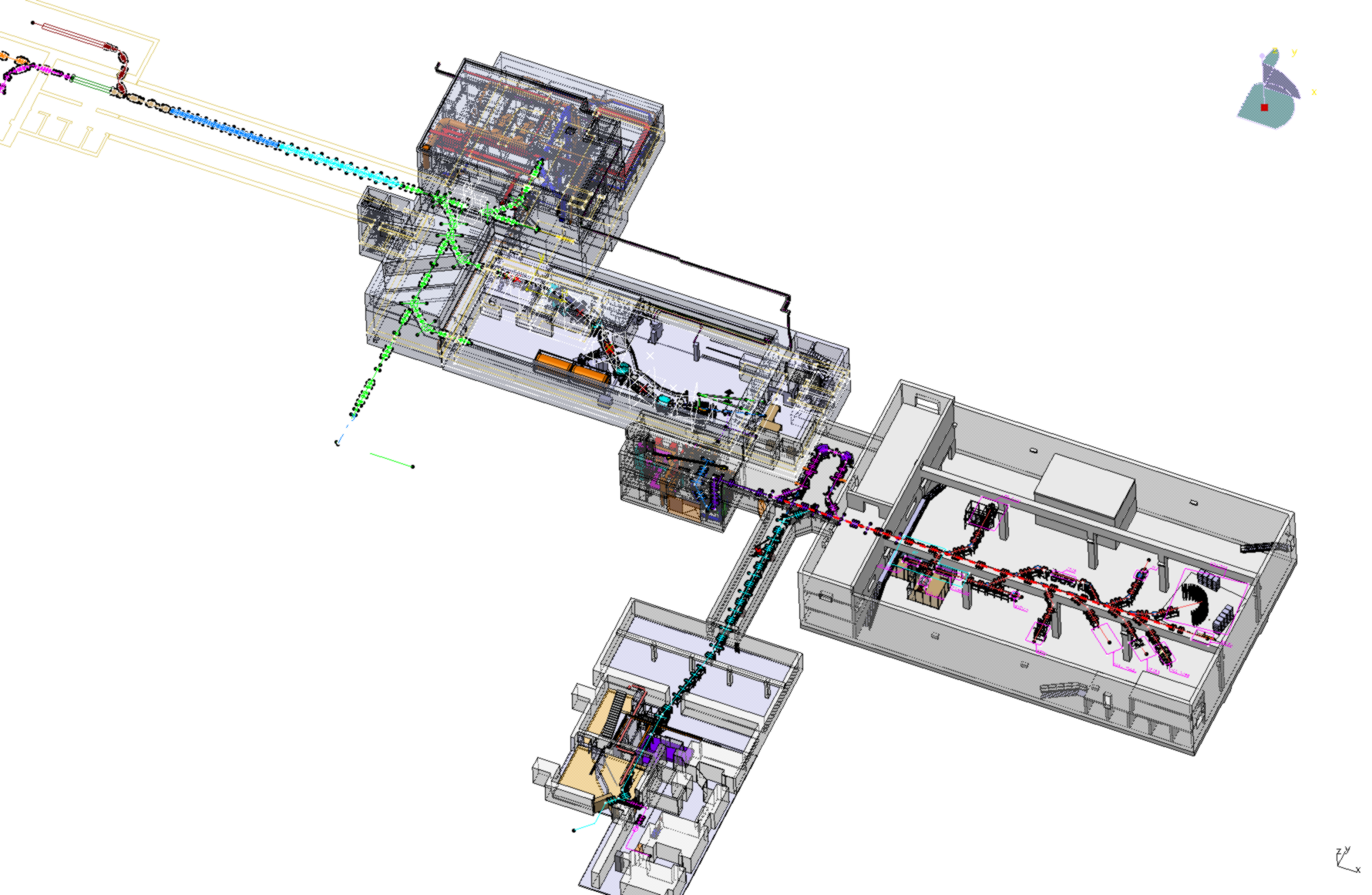 SPIRAL2
Lignes de transfert
S3
DESIR
Le projet DESIR
Dynamique faisceau des lignes de transfert
Intégration des lignes
Projet soutenu par l’EQUIPEX-DESIR, les investissements de la région Basse  Normandie et les accords SPIRAL2-FAIR
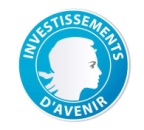 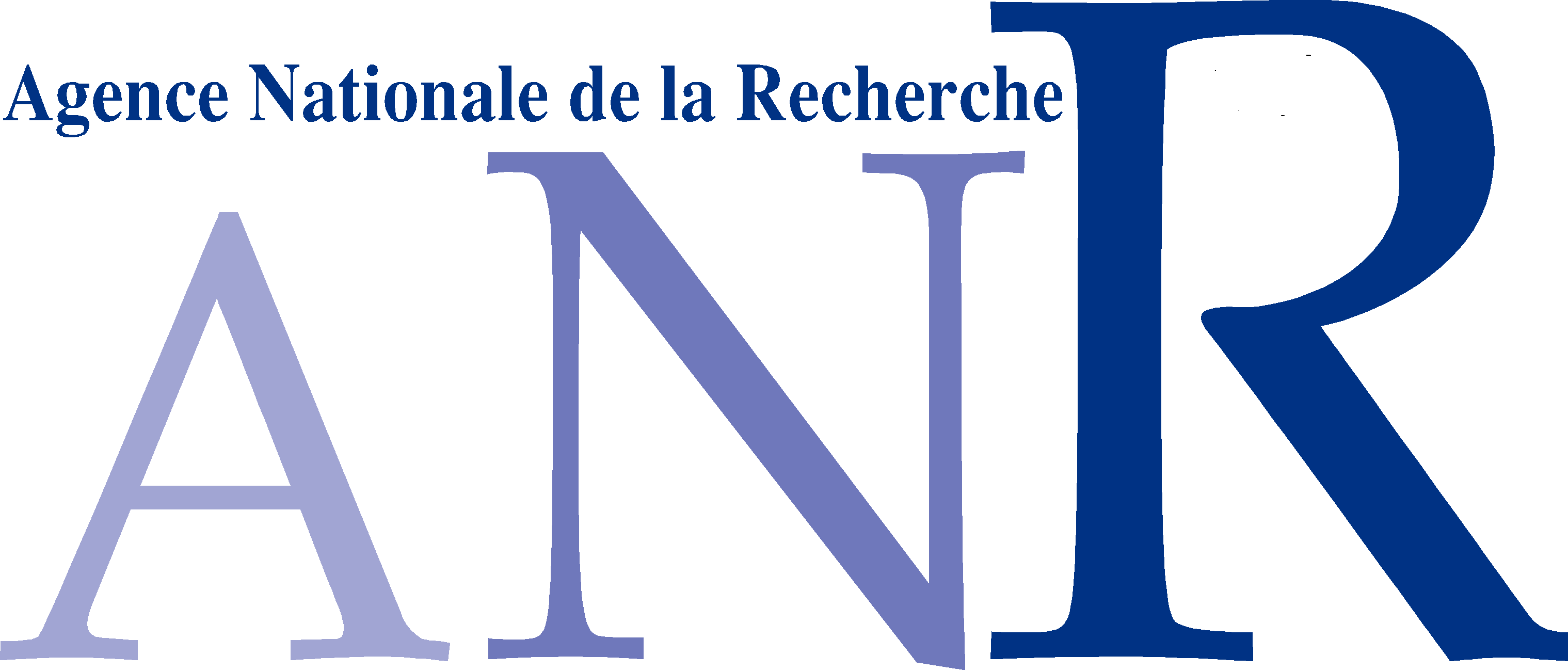 SPIRAL1-GANIL
L. Perrot : perrot@ipno.in2p3.fr , CNRS-IN2P3-IPNO
http://www.cenbg.in2p3.fr/desir/
1. Le projet DESIR
DESIR (Désintégration, excitation et stockage des ions radioactifs) 
Les origines : 2005 lors du SPIRAL2 workshop sur la physique de basse énergie à GANIL et en 2006 lors du meeting NUSTAR.
Objectifs scientifiques : la recherche fondamentale en physique nucléaire en interaction faible et astrophysique
Techniques expérimentales :
Spectroscopie laser
Spectroscopie de décroissance des noyaux radioactifs
Spectroscopie de masse
Piégeages des ions
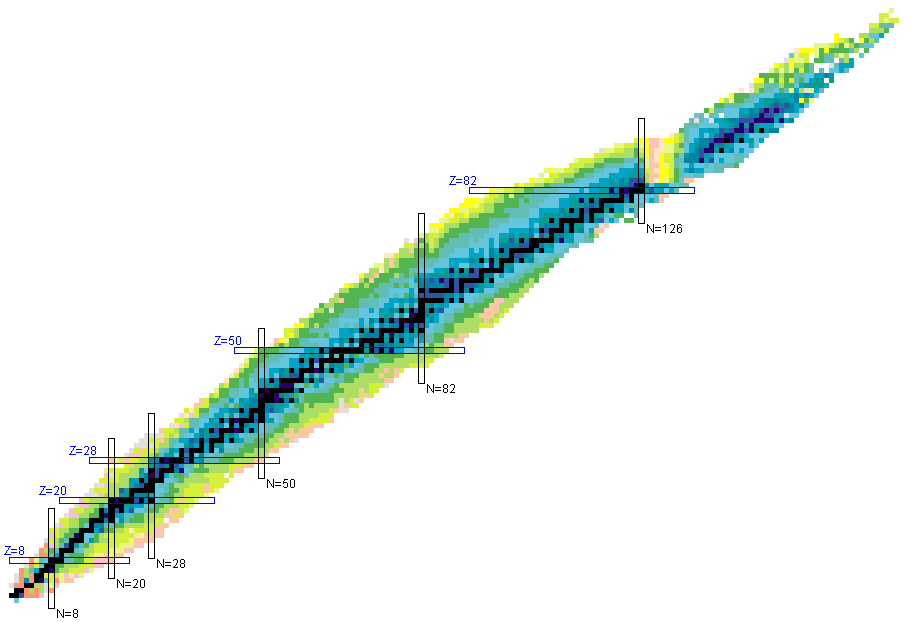 Spectroscopie colinéaire par laser 
Décroissance b: spectroscopie g avec laser polarisé
257Rf
Corrélation angulaire b-n : LPCtrap
Measure de masse: MLLTrap
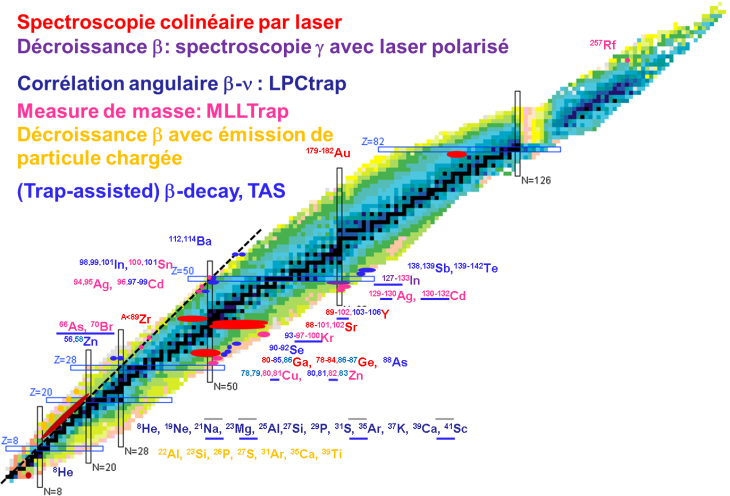 Décroissance b avec émission de particule chargée
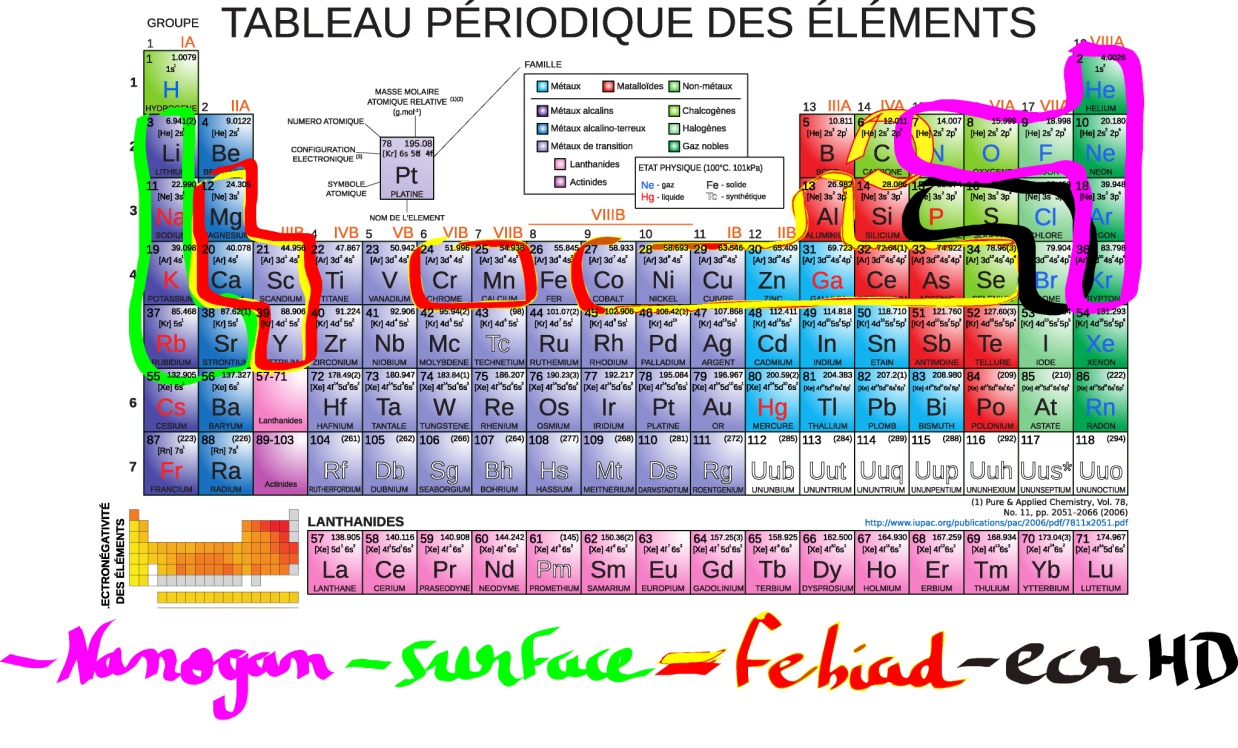 179-182Au
(Trap-assisted) b-decay, TAS
N=Z line
112,114Ba
98,99,101In,100,101Sn
138,139Sb,139-142Te
127-133In
94,95Ag, 96,97-99Cd
129-130Ag, 130-132Cd
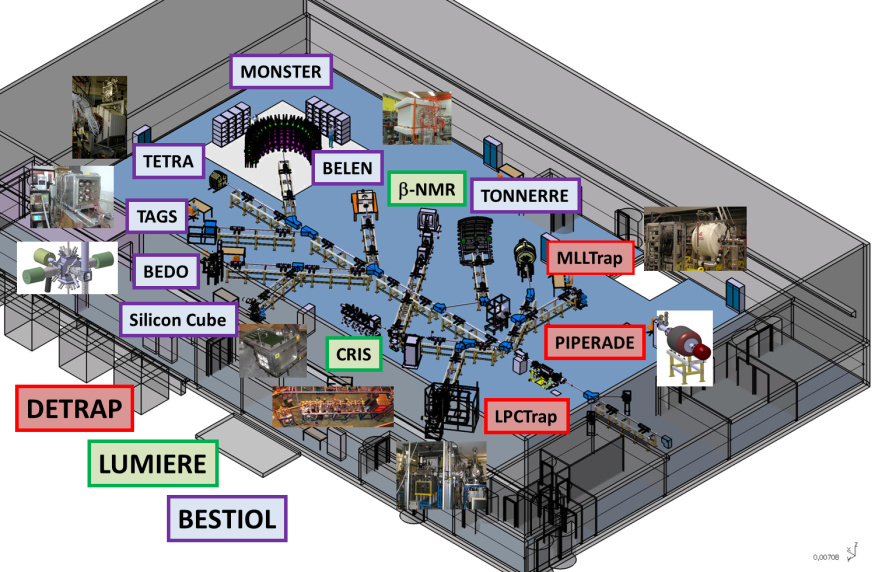 89-102,103-106Y
A<89Zr
88-101,102Sr
66As, 70Br
93-97-100Kr
56,58Zn
90-92Se
80-85,86Ga, 78-84,86-87Ge, 88As
78,79,80,81Cu, 80,81,82,83Zn
8He, 19Ne, 21Na, 23Mg, 25Al,27Si, 29P, 31S, 35Ar, 37K, 39Ca, 41Sc
22Al, 23Si, 26P, 27S, 31Ar, 35Ca, 39Ti
8He
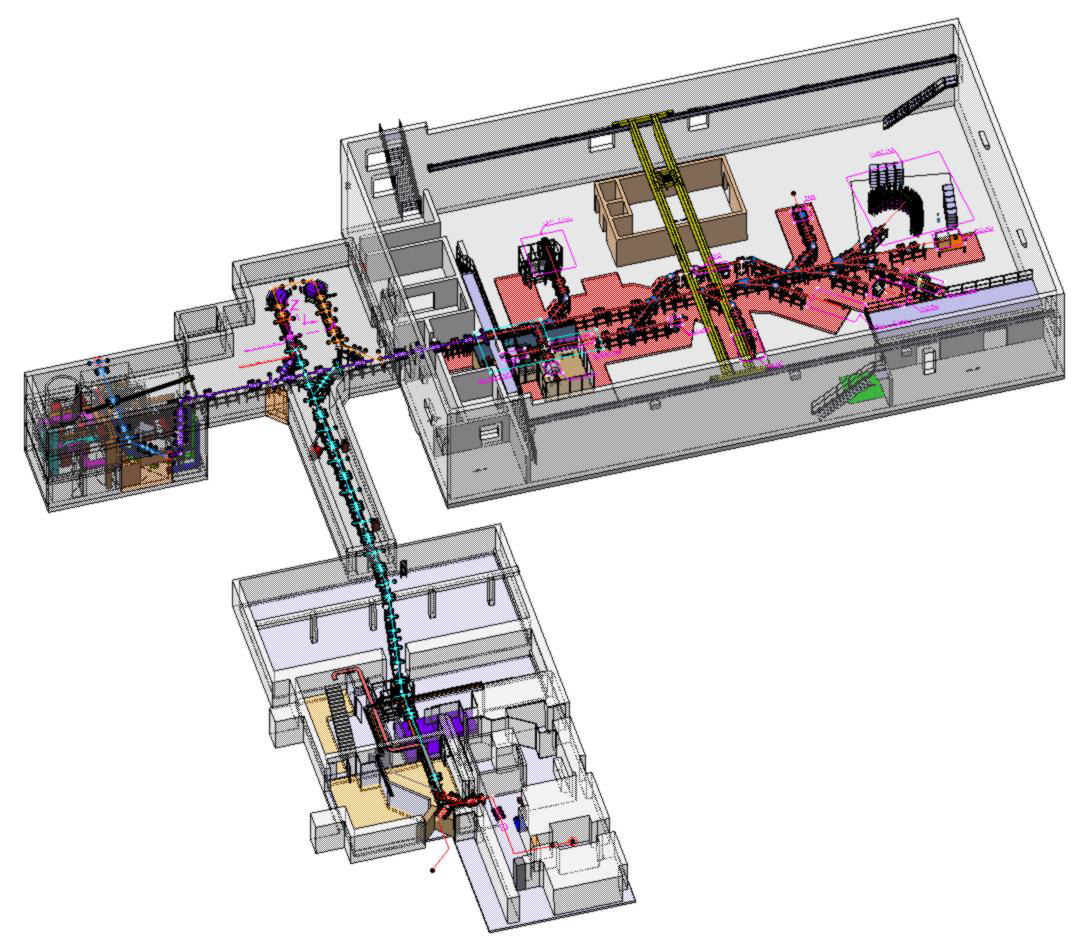 1. Le projet DESIR
Les expériences sur d’autres installations de type ISOL (ISAC à TRIUMF, ISOLDE au CERN) montrent que des faisceaux très pures sont nécessaires pour pousser les expériences vers les limites de la stabilité.
A DESIR :
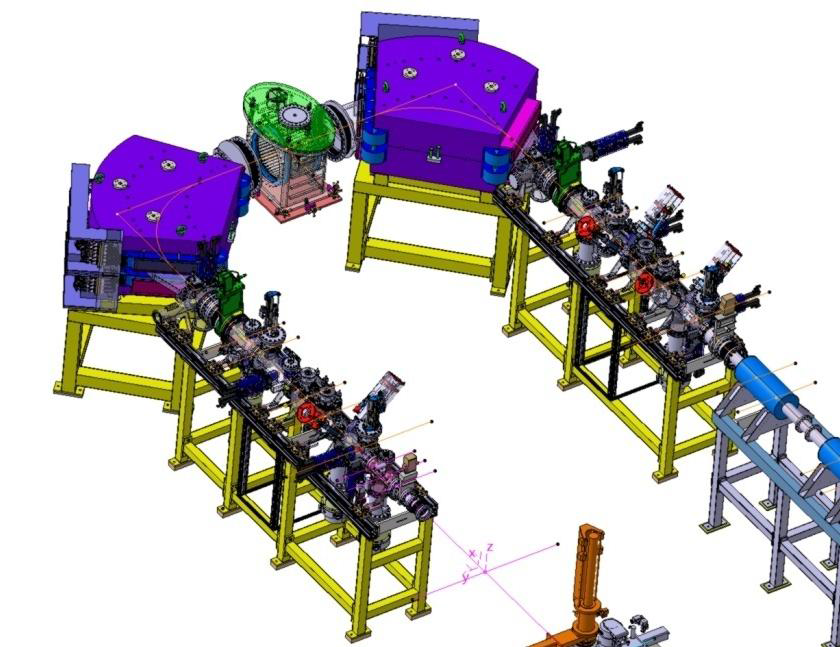 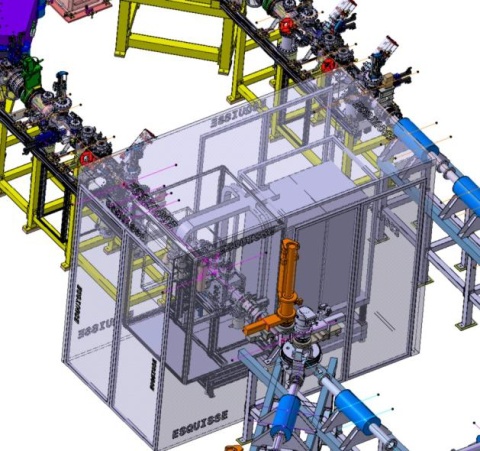 Validation expérimentale du HRS prévue en 2017 au CENBG (cf. L. Serani)
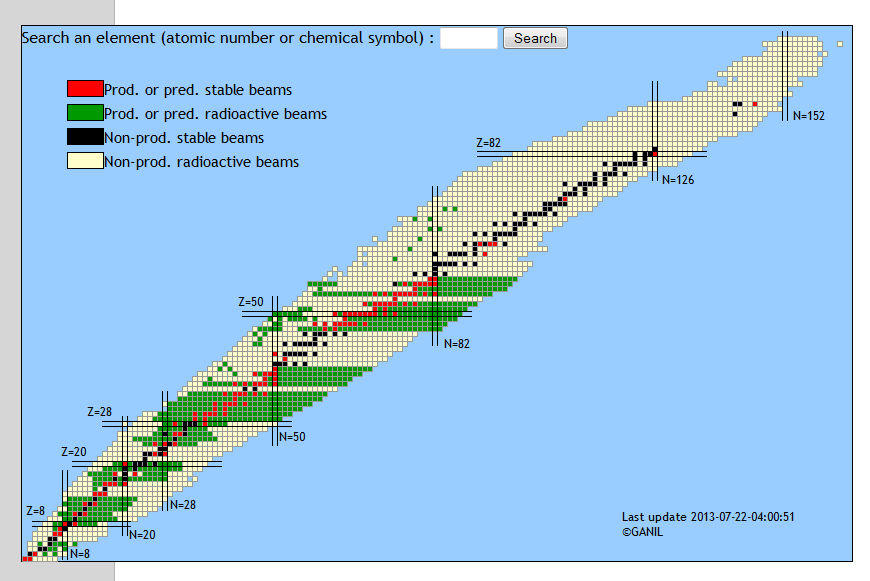 1. Le projet DESIR
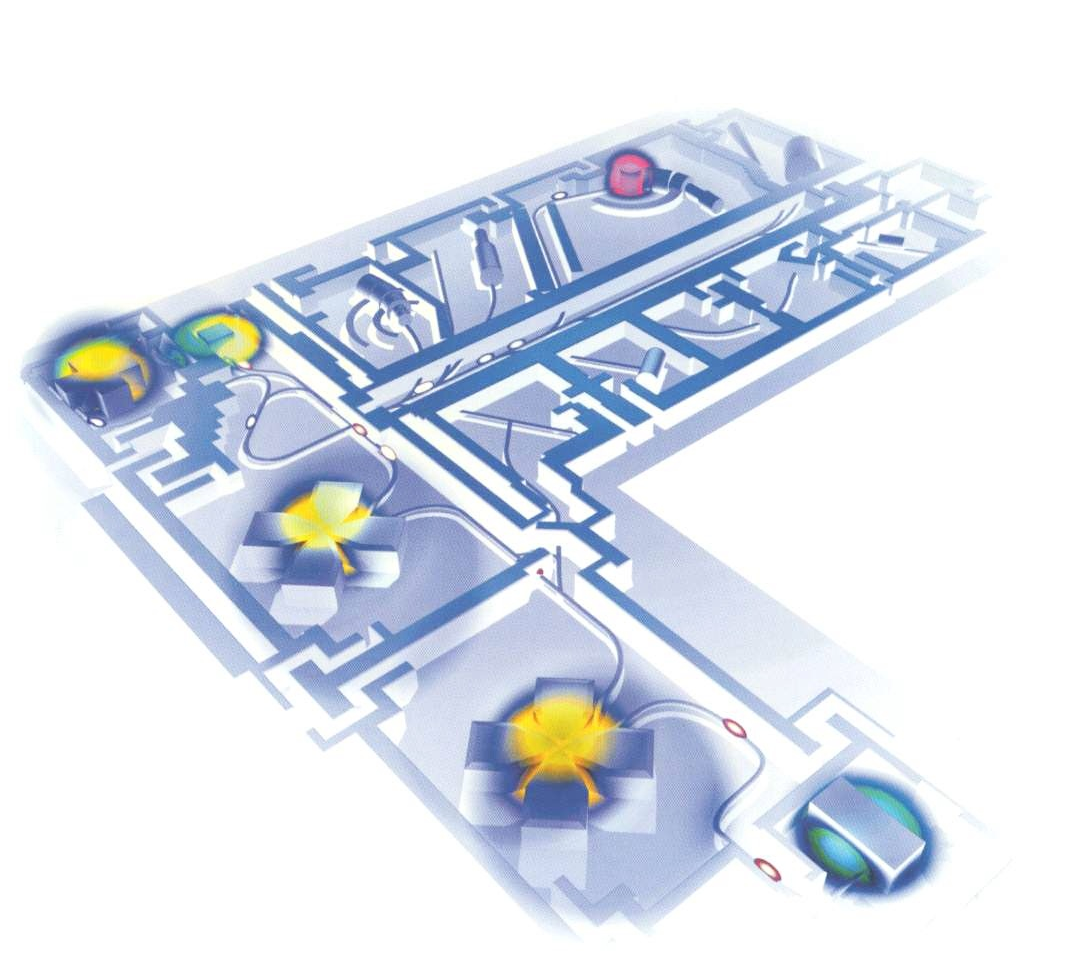 D’où viendront les faisceaux pour DESIR ?
LIRAT
Production
cave
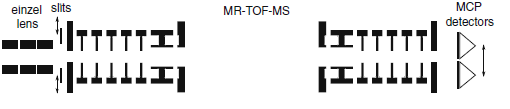 Séparation en temps de vol
Selection en A
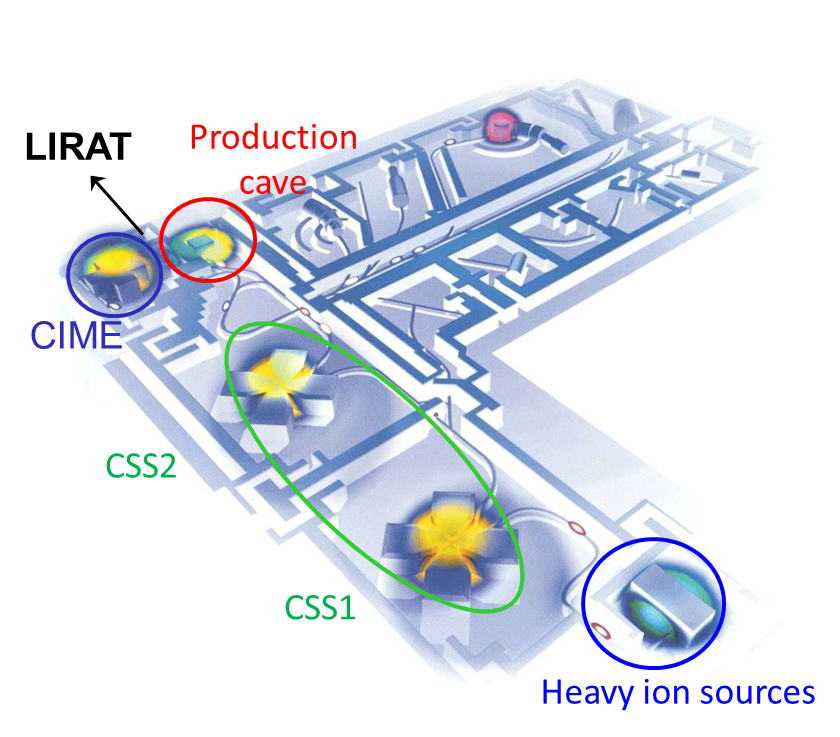 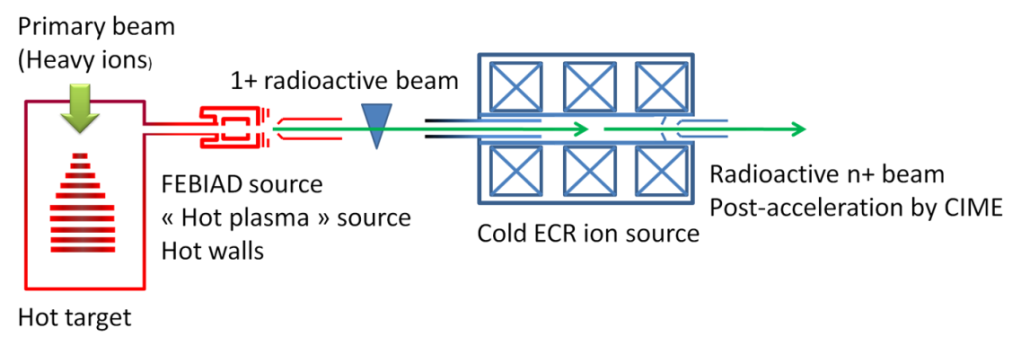 CIME
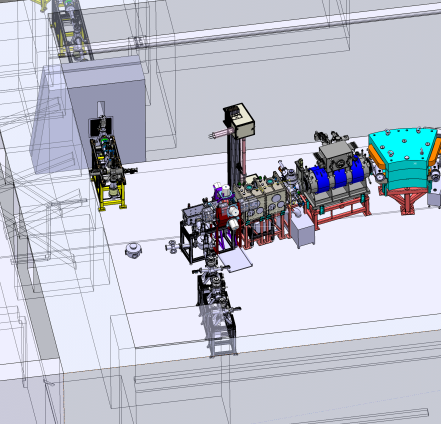 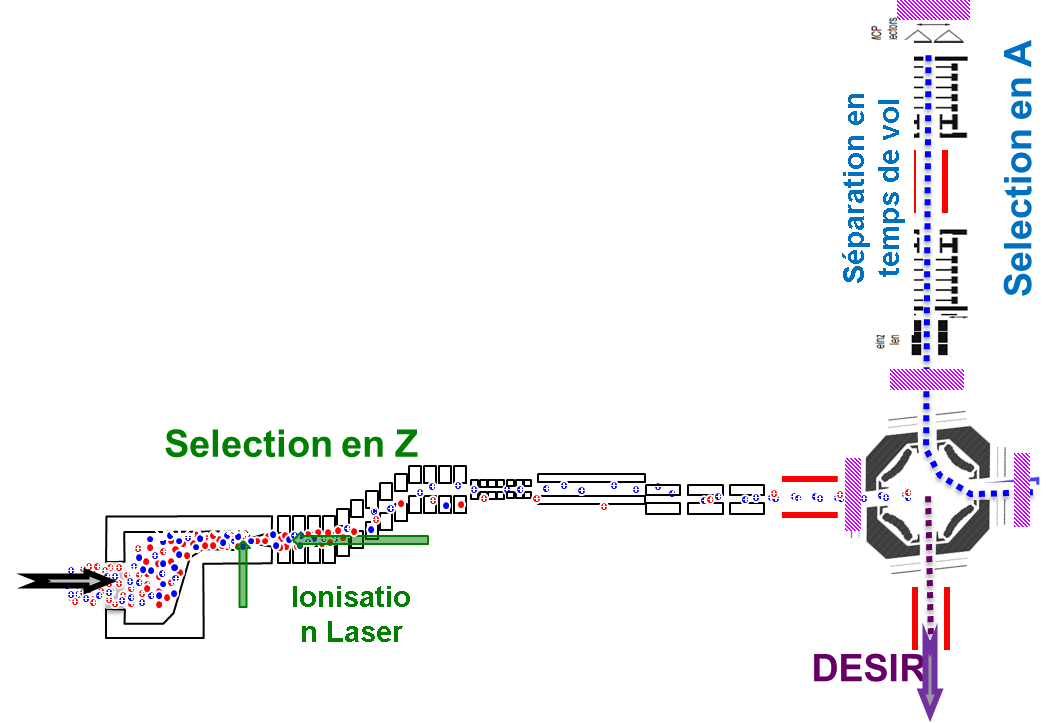 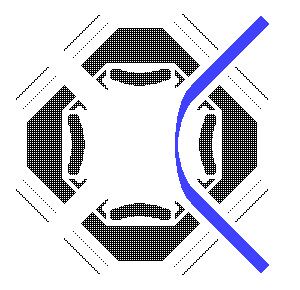 Selection en Z
CSS2
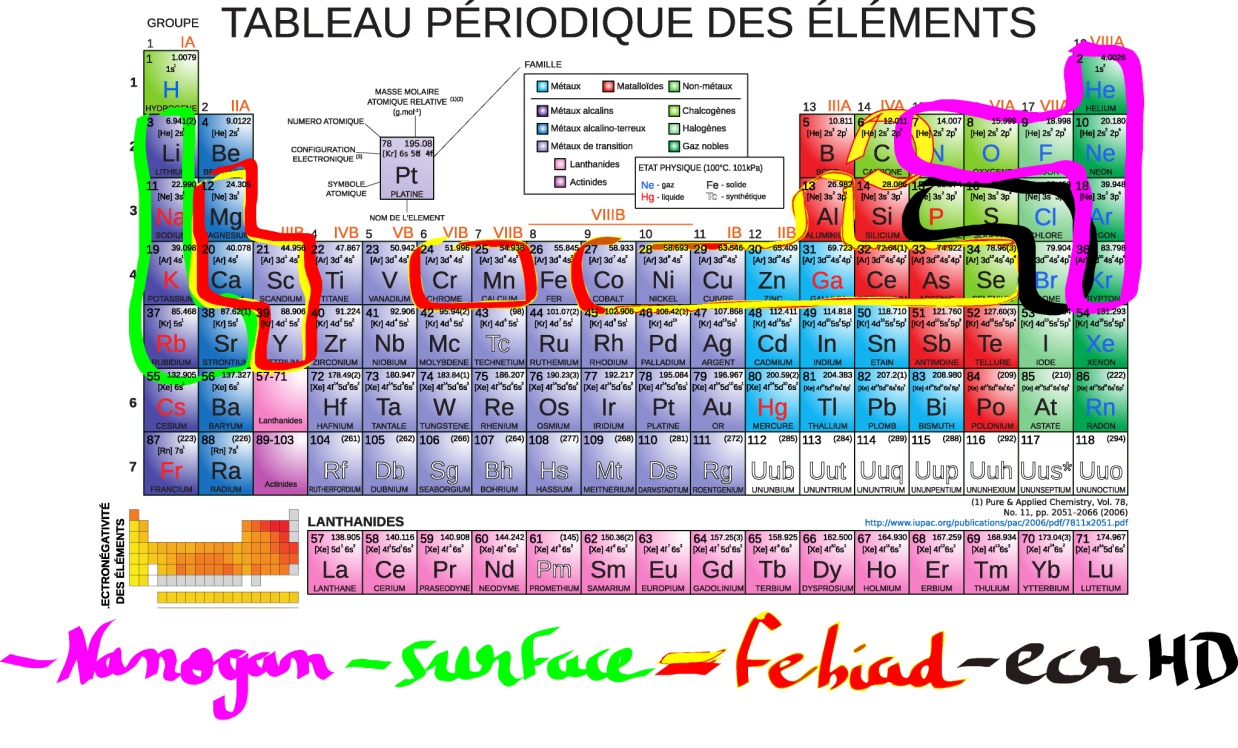 Cellule gazeuse
+
+
+
+
+
+
+
+
+
+
+
+
+
+
+
+
+
+
+
+
+
+
+
+
+
+
+
+
+
+
+
+
+
+
+
+
+
+
+
+
+©◊
S3
+
+
+
+
+
+
+
+
+
+
+
+
+
+
+
+
+
+
+
+
+
+
+
+
+
+
Ionisation Laser
+
+
CSS1
+
+
+
+
+
+
+
+
+
+
REGLIS3
+
+
+
+
+
+
+
+
+
+
+
+
+
+
+
+
+
+
+
+
+
+
+
+
+
+
+
+
+
+
+
+
DESIR
Heavy ion sources
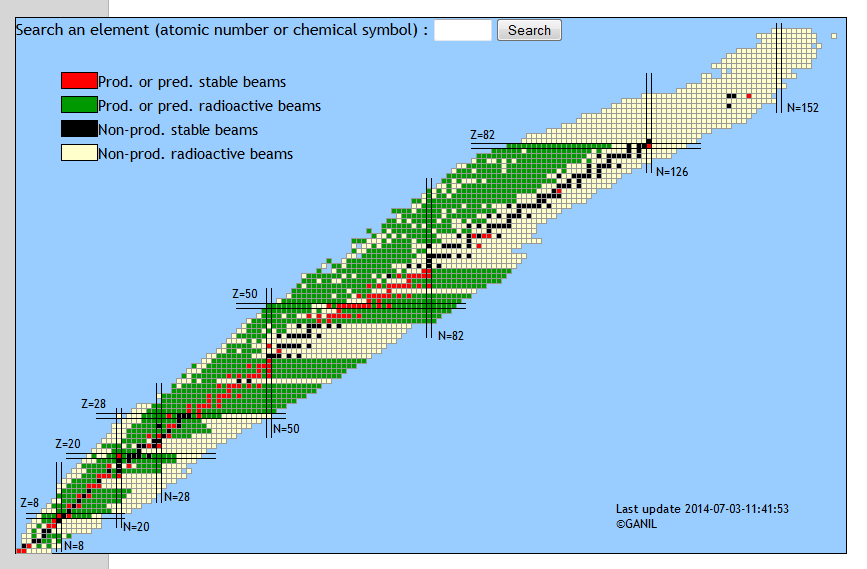 Courtesy : P. Delahaye
Courtesy : S. Franchoo
2. Les lignes de transfert : dynamique faisceau
RFQ SHIRaC
+HRS
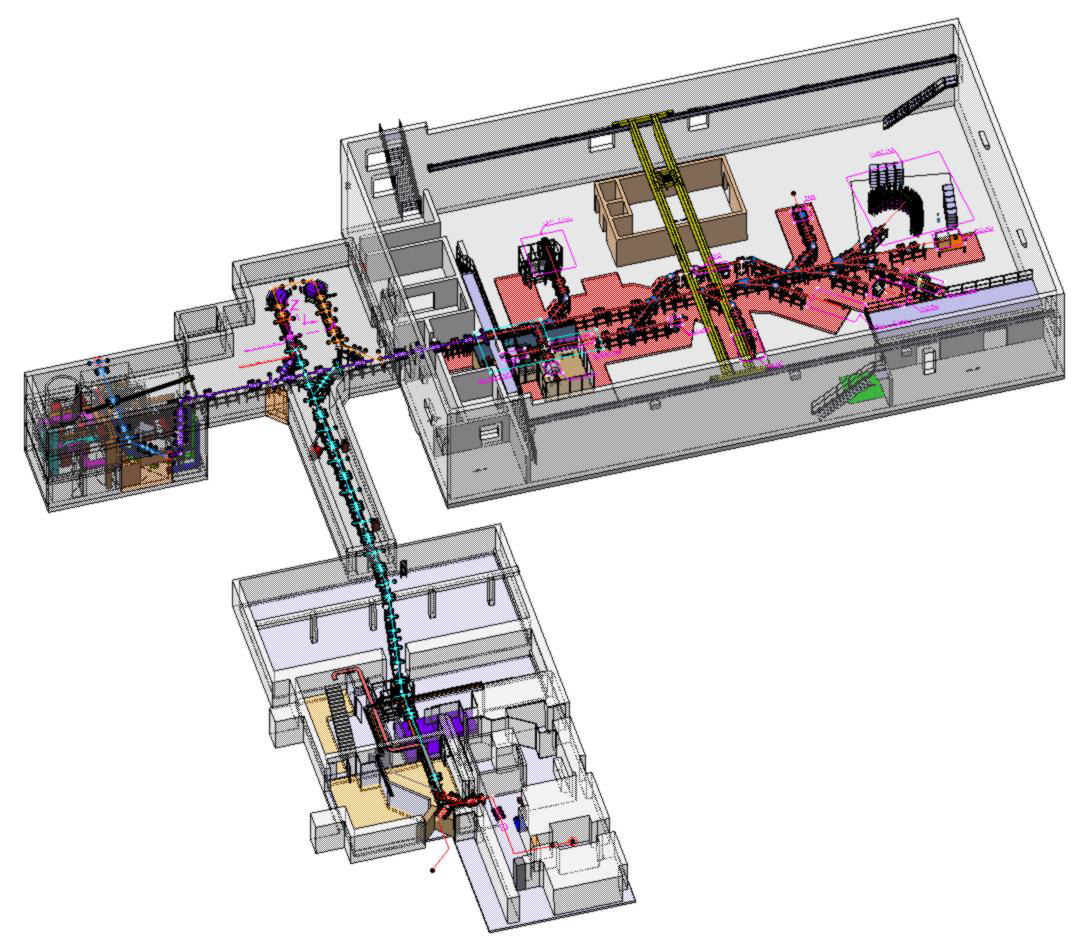 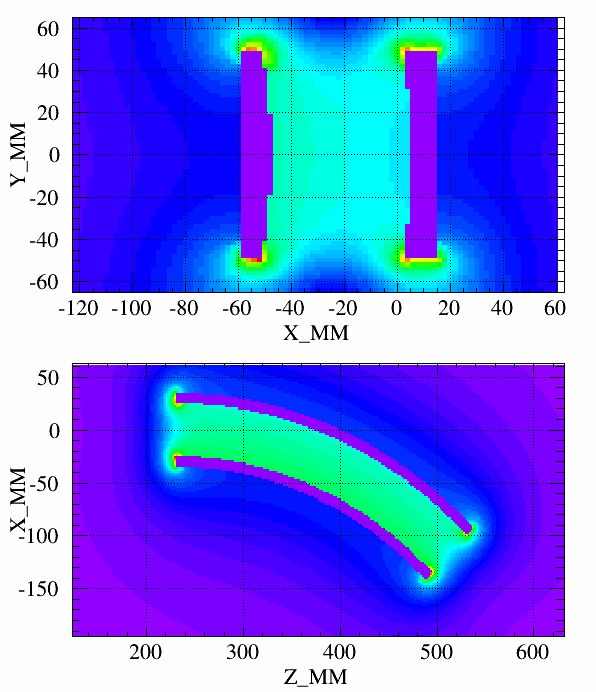 Transverse
2. Les lignes de transfert : dynamique faisceau
Conception OPERA des déflecteurs
Optimisation des designs et production des cartes de champs 3D pour TraceWin
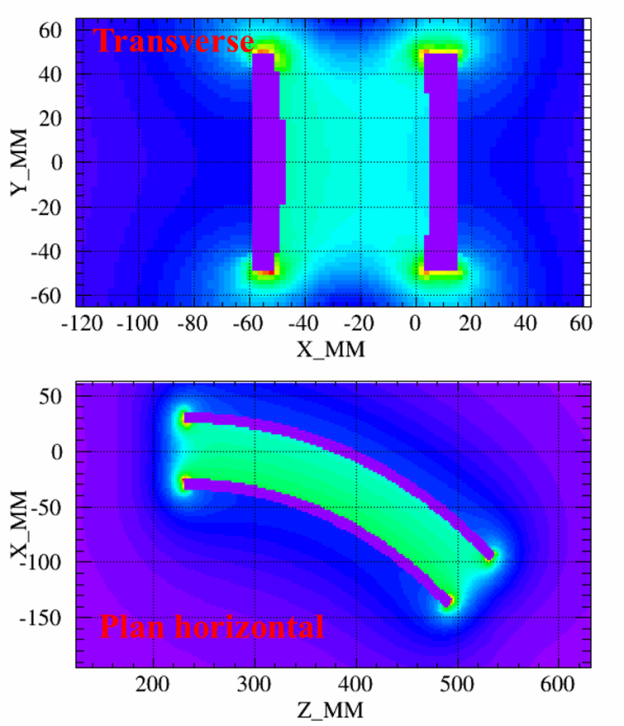 Plan horizontal
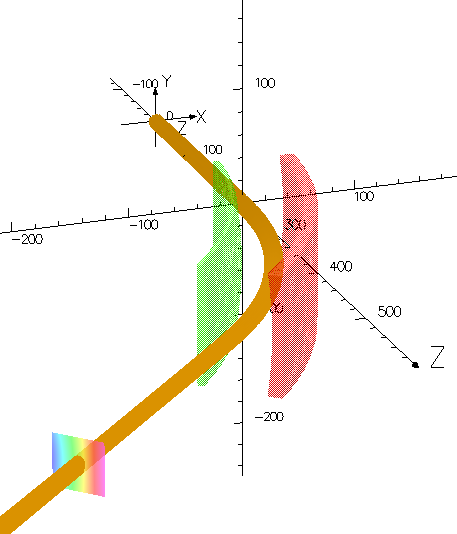 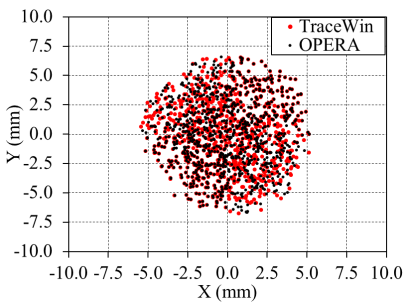 Très bon accord OPERA%TraceWin
2. Les lignes de transfert : dynamique faisceau
Conception OPERA des quadrupôles
Optimisation des designs et production des cartes de champs 3D pour TraceWin
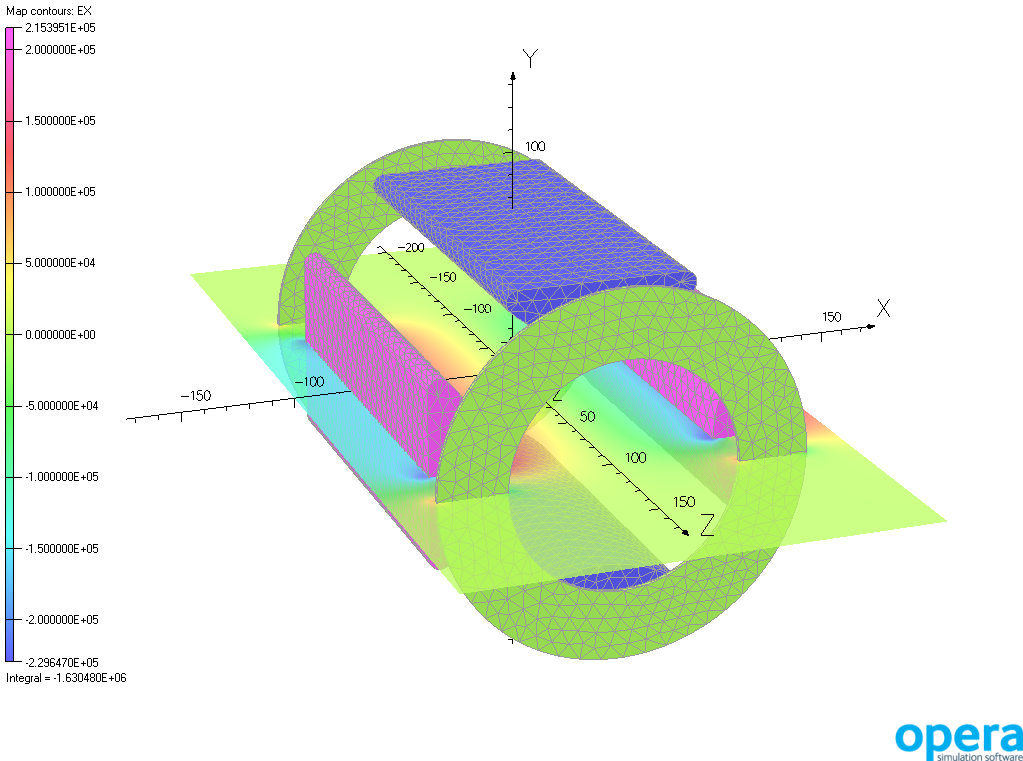 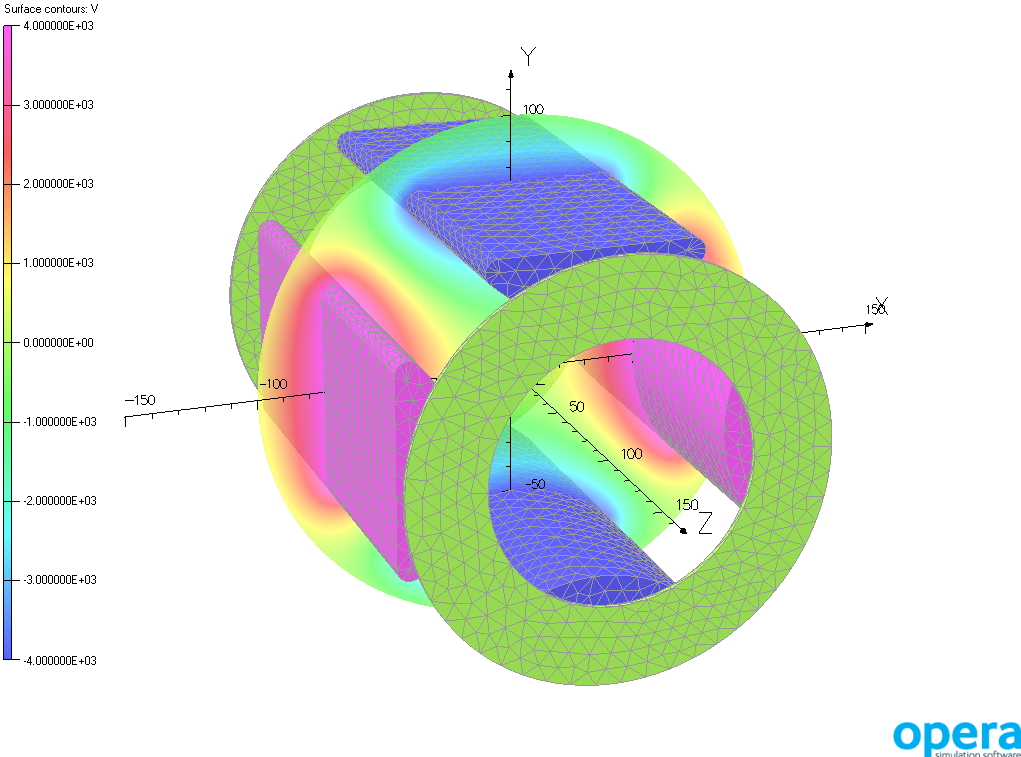 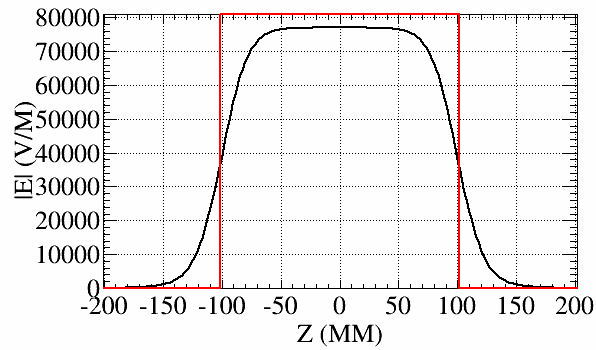 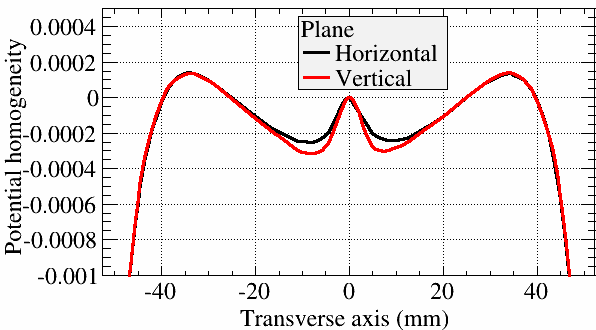 2. Les lignes de transfert : dynamique faisceau
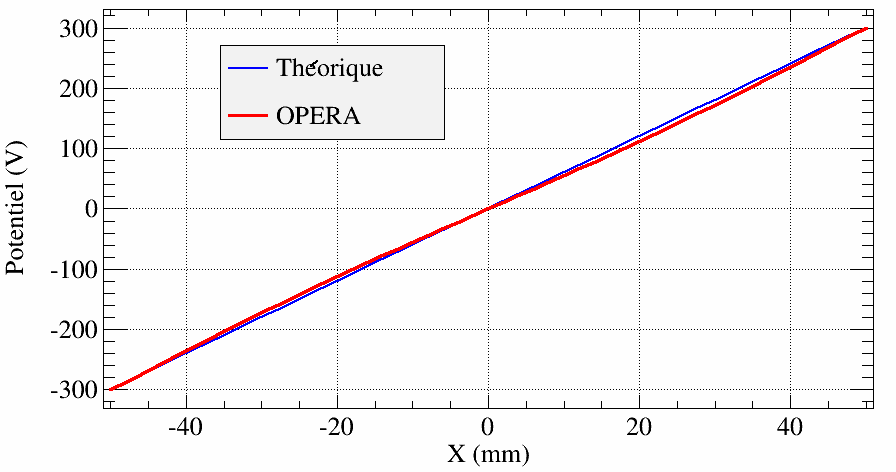 Conception OPERA des steerers
Optimisation des designs et production des cartes de champs 3D pour TraceWin
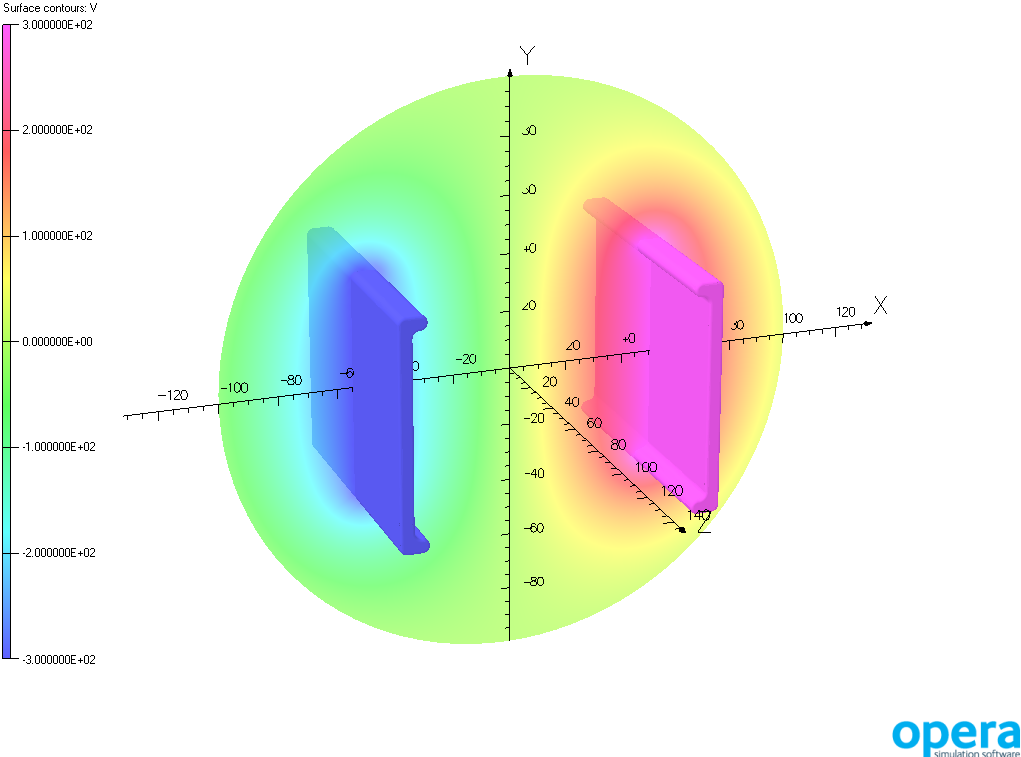 Potentiel (V )
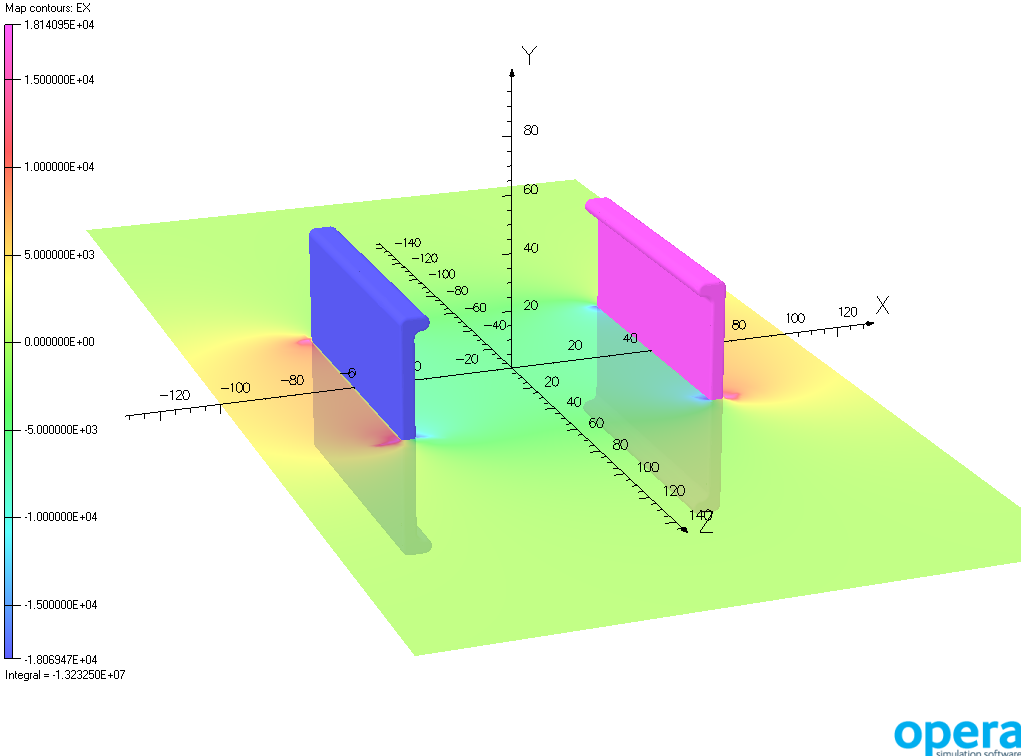 Ex (V/m)
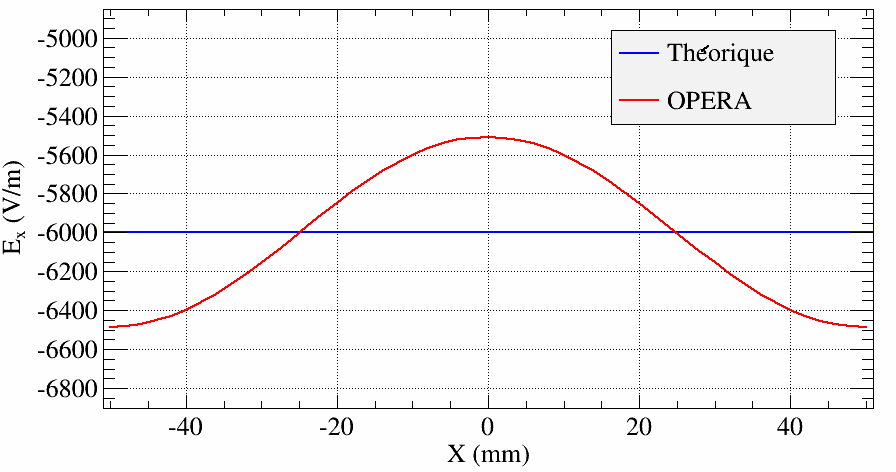 Ex (V/m)
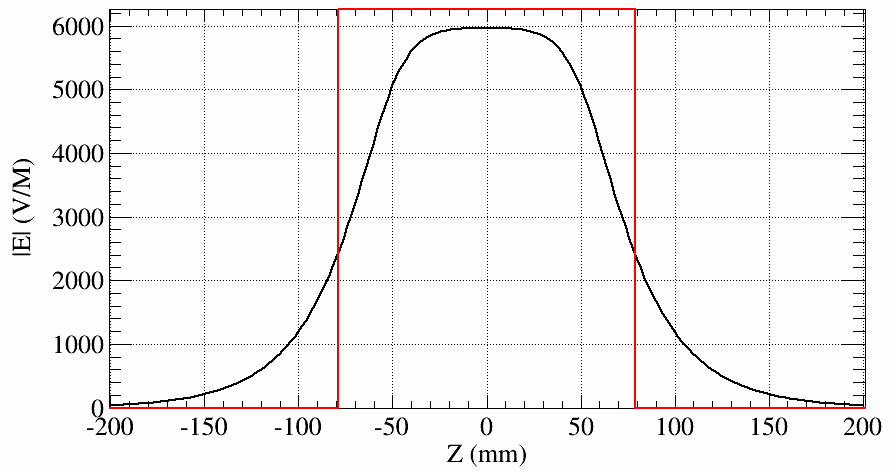 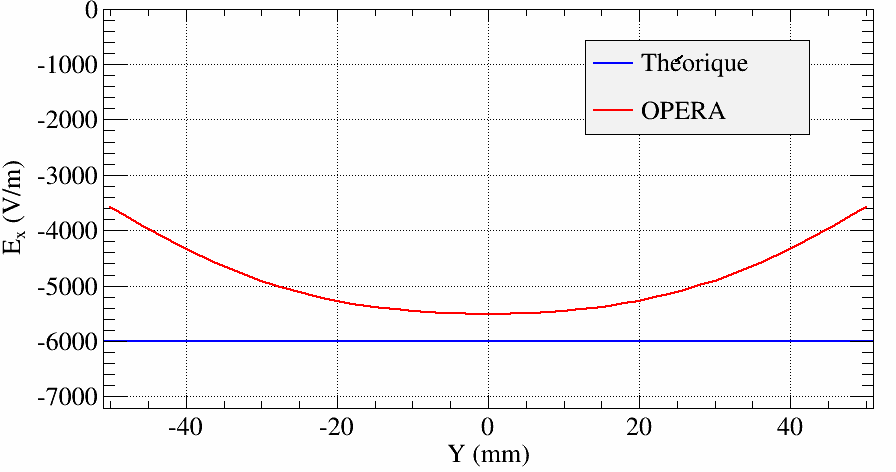 Ex (V/m)
2. Les lignes de transfert : dynamique faisceau
Ligne S3-LEB et l’entrée du hall DESIR (45m) : 8 sections
Eléments parfaits
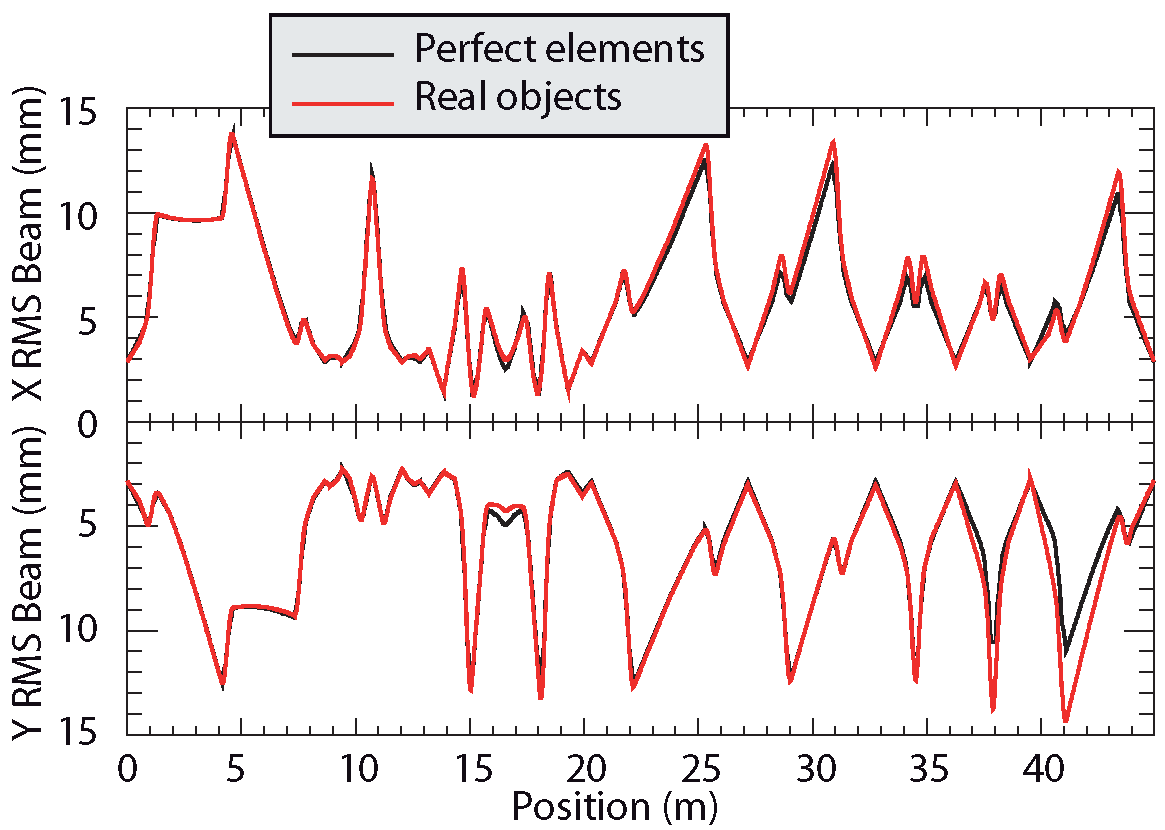 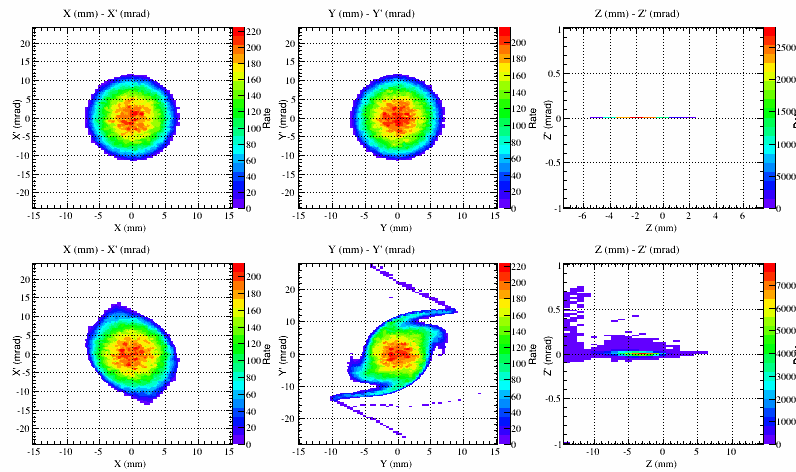 Traversé:
34 quadrupôles
2 déflecteurs 45°
2 déflecteurs 90°
14 steerers (X-Y)
Cartes de champ
Ligne LIRAT et l’entrée du hall DESIR (49.7m) : 7 sections dont 2 communes
Eléments parfaits
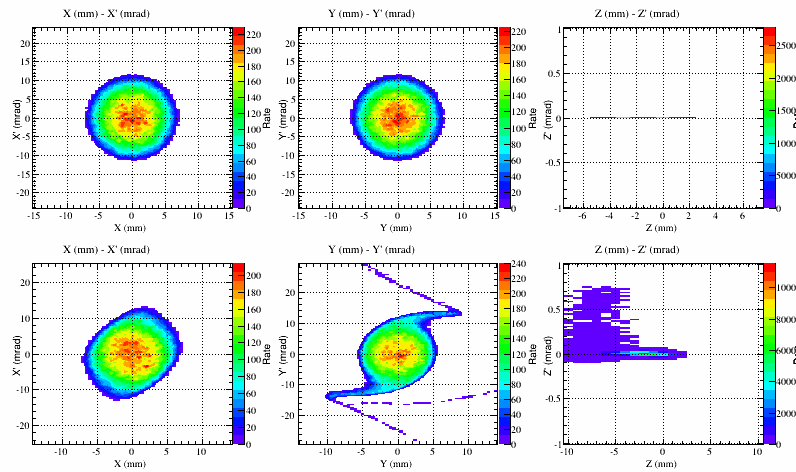 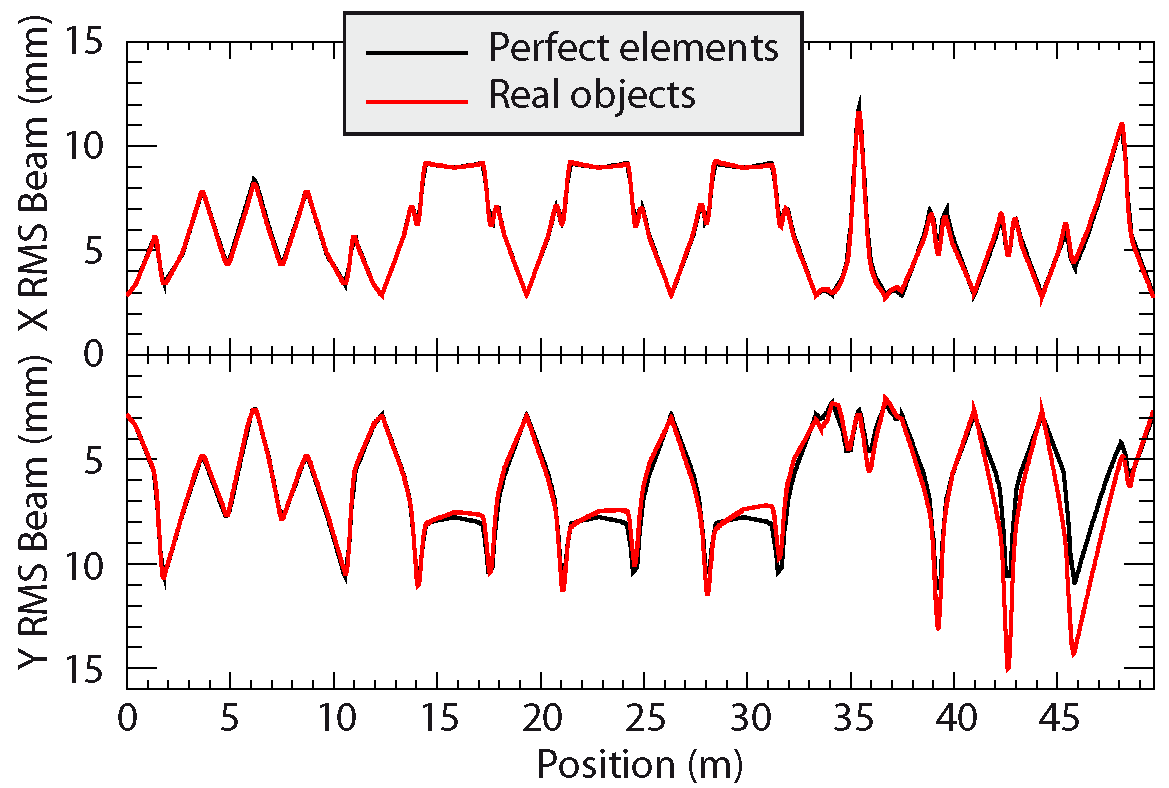 Traversé:
40 quadrupôles
2 déflecteurs 10°
2 déflecteurs 45°
14 steerers (X-Y)
Cartes de champ
2. Les lignes de transfert : dynamique faisceau
Calculs d’erreurs :
Amplitudes des erreurs réalistes pour le faisceau et les éléments d’optique
Appliquées à chaque sous sections et aux lignes complètes (éléments parfaits et cartes de champ)
500 cas simulés avec des tirages aléatoires uniformes dans les gammes choisies
Réajustement des lignes pour chaque simulation
Utile pour l’optimisation de l’implantation des diagnostiques et des steerers
Utile pour définir les tolérances sur les éléments (tensions, alignements …)
Enveloppes RMS
Tailles
Positions
Exemple :
Quadrupôle
Steerer
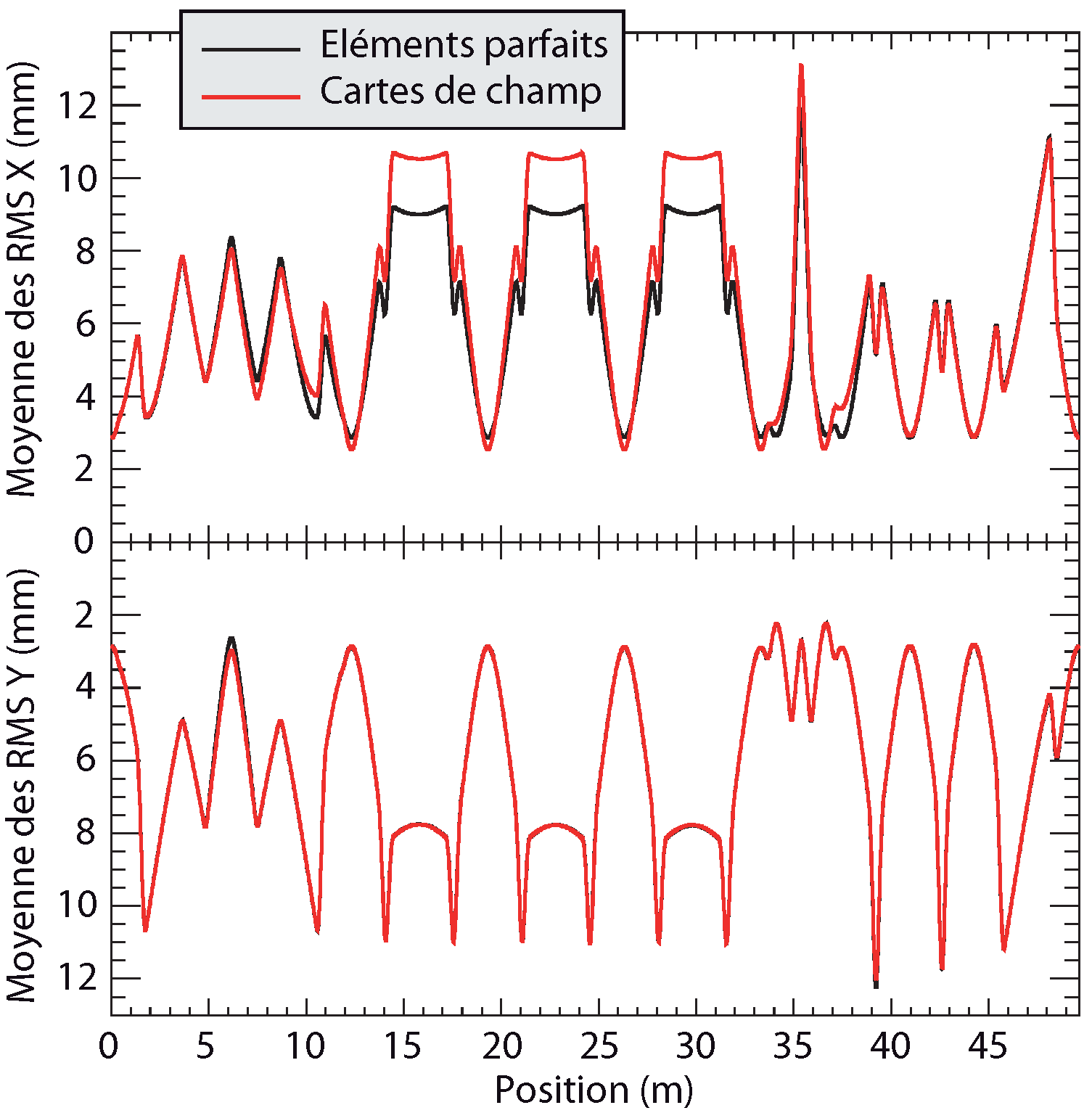 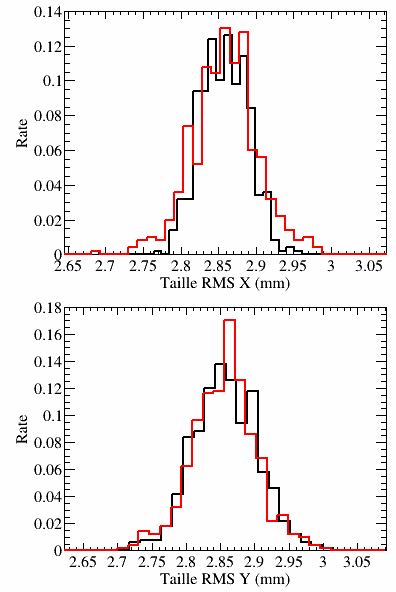 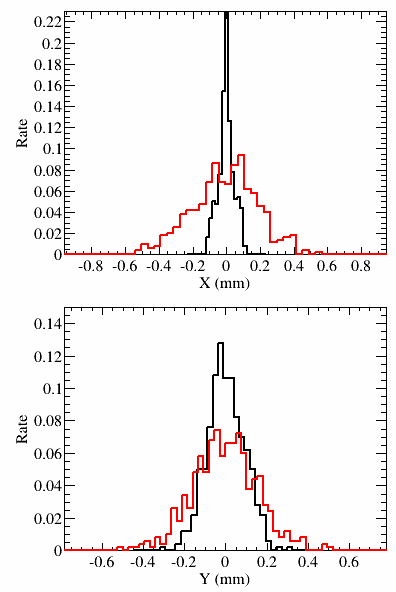 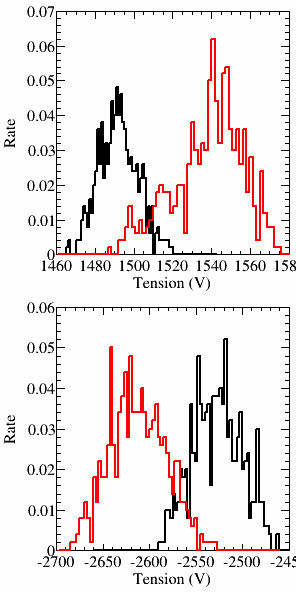 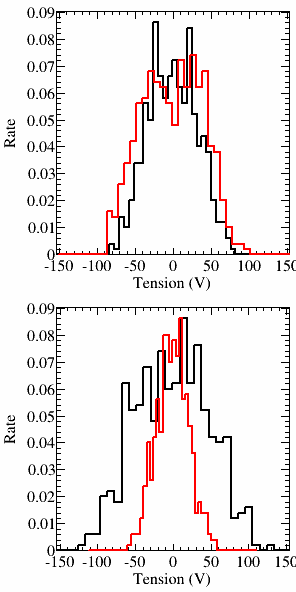 Design des lignes robuste !
3. Intégration des lignes
Intégration mécanique des lignes à la charge de l’IPN d’Orsay (implantations des éléments optiques, des diagnostiques, du pompage, des alimentations en tension positionnés sous les lignes)
Interface procédé, système et synthèse à la charge du GANIL (fortement lié au démarrage de l’AMOA, en cours)
Procédé transverse (Contrôle-commande, automatisme, alimentation) à la charge du CENBG
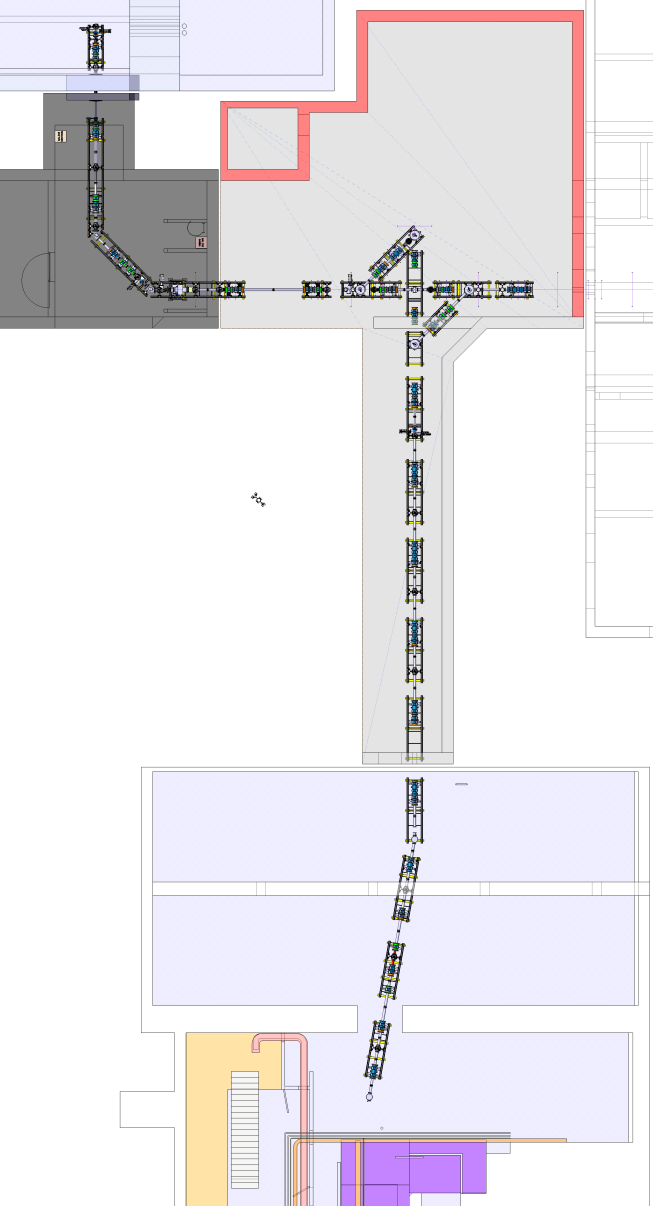 75 Quadrupôles
12 déflecteurs
28 Steerers
Dans ces lignes on cherche à maximiser les effets de série
Chambres à vide simple, robuste et coûts optimisés
3 types d’enceinte à vide pour les quadrupôles et steerers pour répondre à tous les besoins de modularité
2 types de boites de diagnostiques
Châssis porteur éprouvé et validé dans le cadre de SPIRAL2 (dont séisme)
Utilisation des ReX ALTO à l’IPN et GANIL-SPIRAL2
Emploi des « stantards » de l’exploitant
Prise en compte le plus en amont possible des contraintes procédés et interfaces.
3. Intégration des lignes
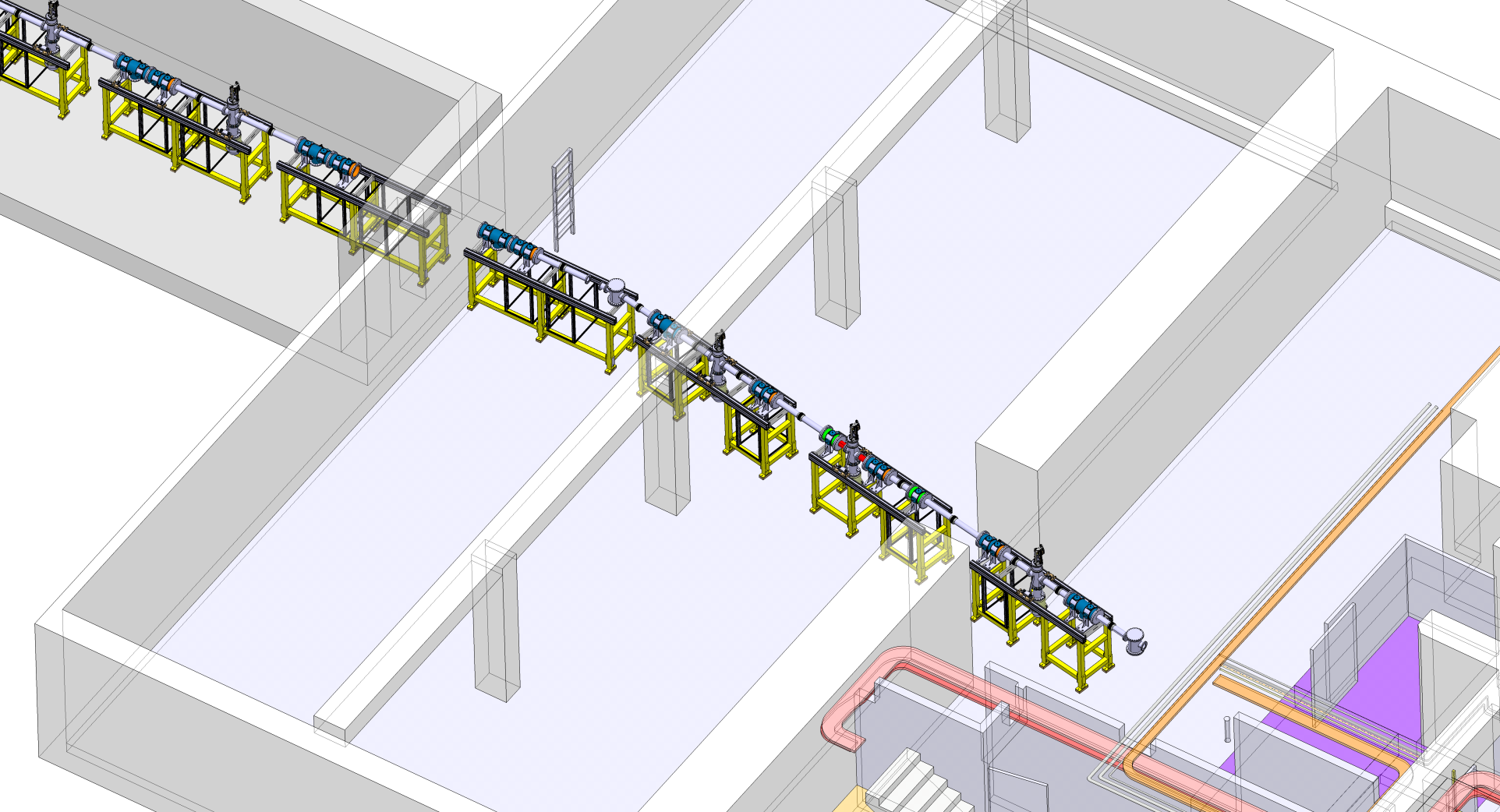 Exemple de la section de déviation 10° de 13.3m de long
Structure modulaire constituée de :
2 enceintes avec un déflecteur de 10°
2 enceintes avec doublet de quadrupôles
3 enceintes avec un quadrupôle et un steerer X-Y
2 enceintes avec quadrupôle seul
5 boites compactes de diagnostiques avec pompage
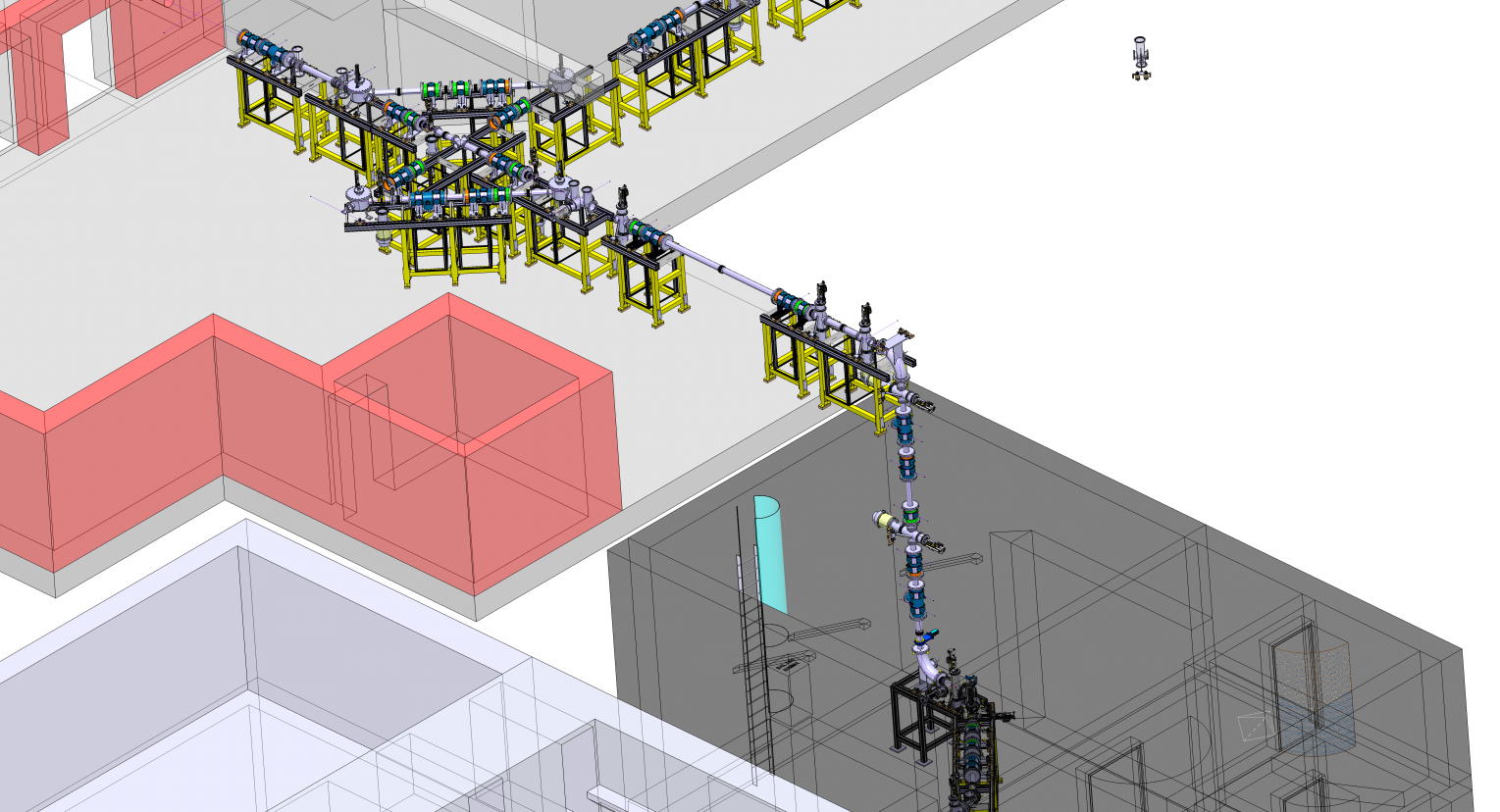 Exemple ligne venant de S3-LEB et intersection des lignes S3 ou LIRAT vers RFQ/HRS ou DESIR
Emploi des structures modulaires pour les éléments d’optique
Contraintes forte de circulation des personnes
Problématiques de l’installation des équipements dans les canaux
Problématique de la maintenance des équipements
Design de la remontée S3-LEB avec transfert du faisceau de -8m à -1.75m (dont contraintes de la tenue au séisme)
3. Intégration des lignes
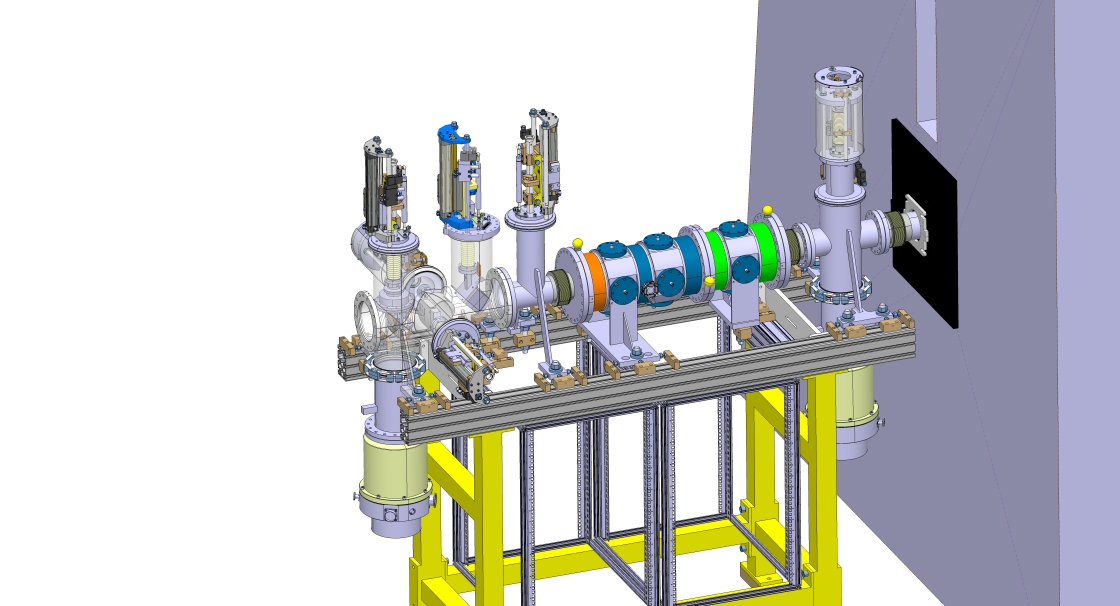 Une section droite d’ajustement avec 3 doublets de 8.6m dont une traversée de mur
S3-LEB
Une section de déviation achromatique à 45° de 4.2m suivi d’une remontée vertical
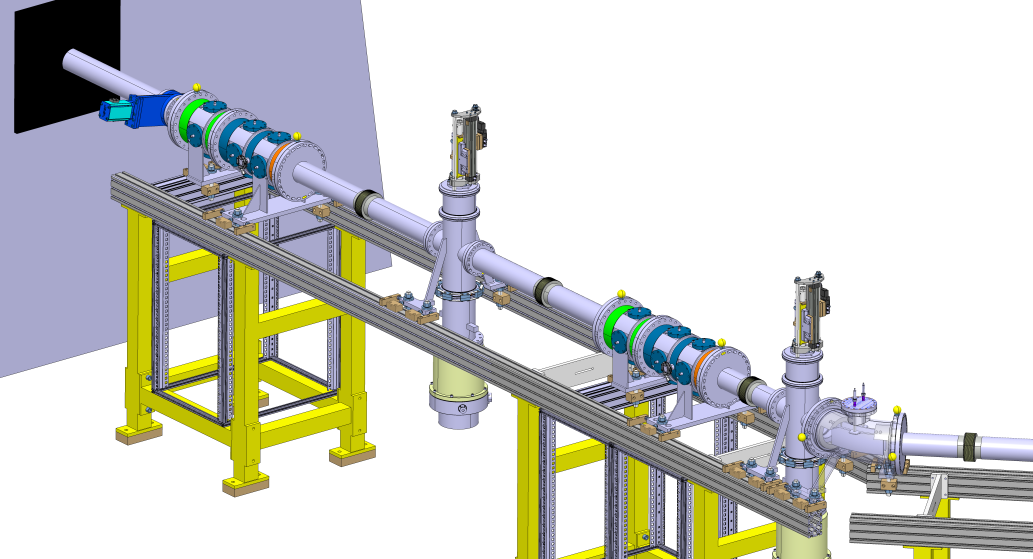 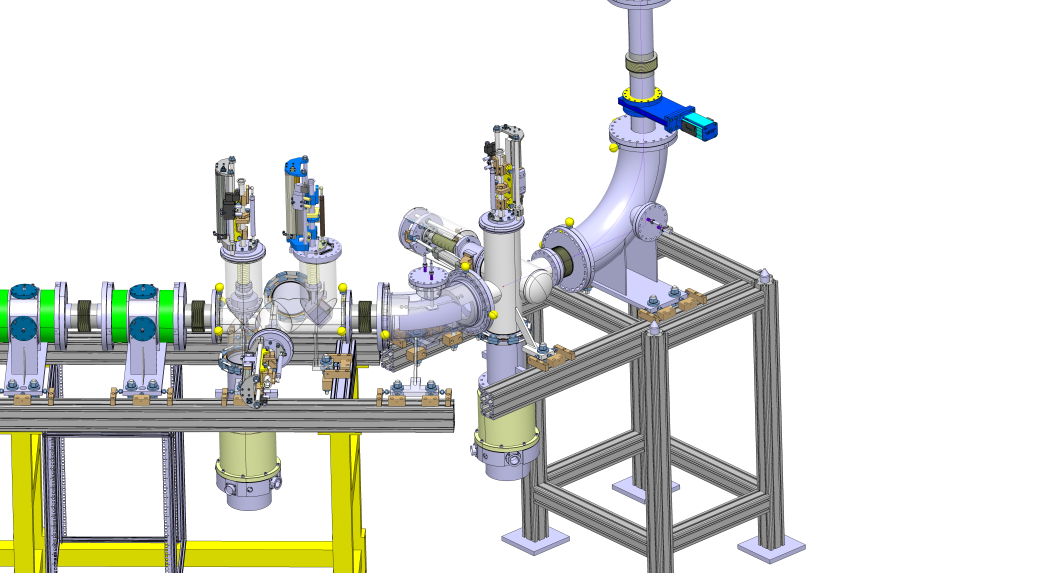 3. Intégration des lignes
Quadruple doublet et singulet+steerer
Monté dans un tube épais avec reprise sur les brides
Déflecteur 45° et 90° à direction unique
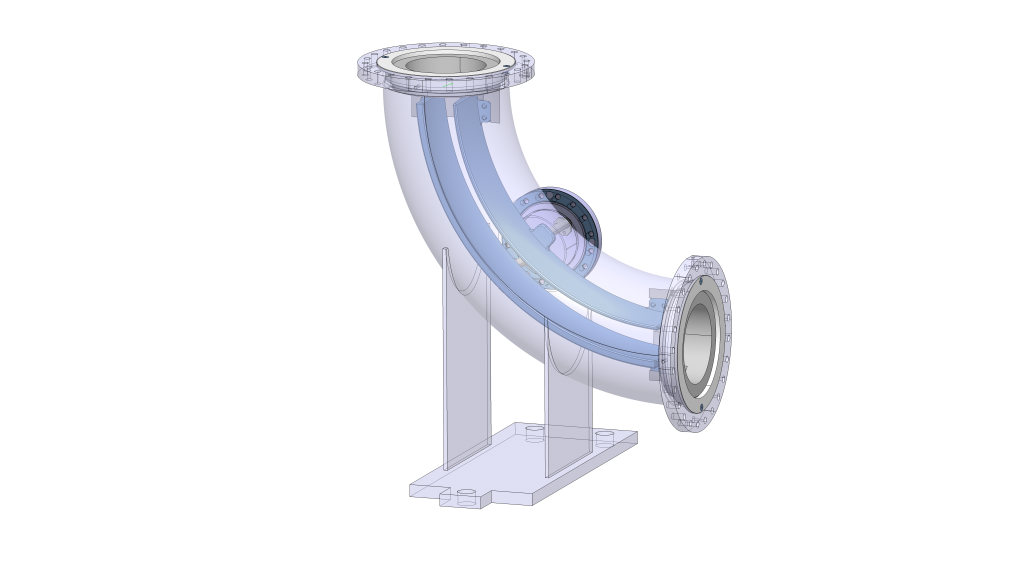 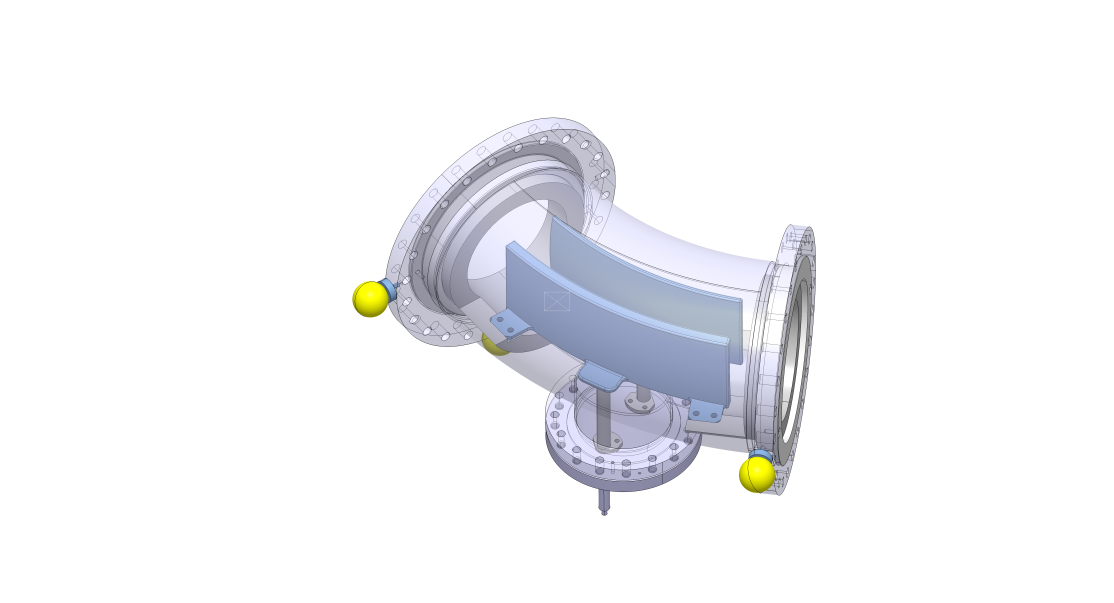 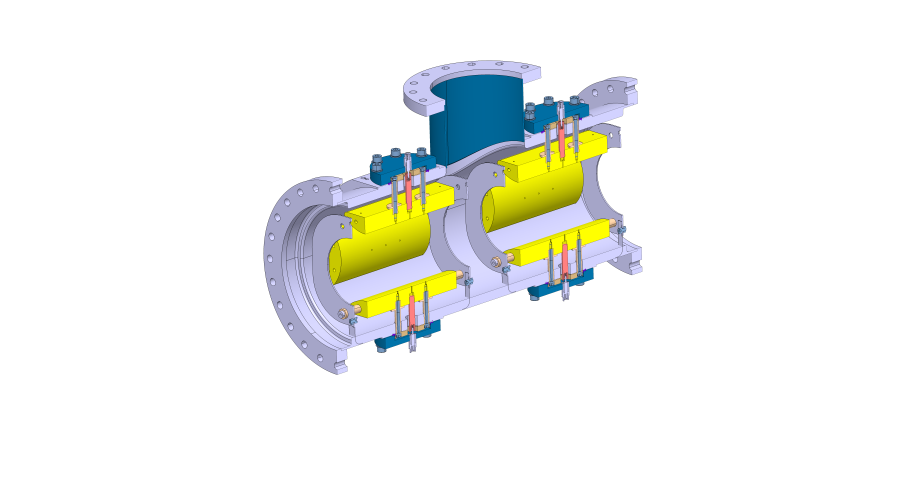 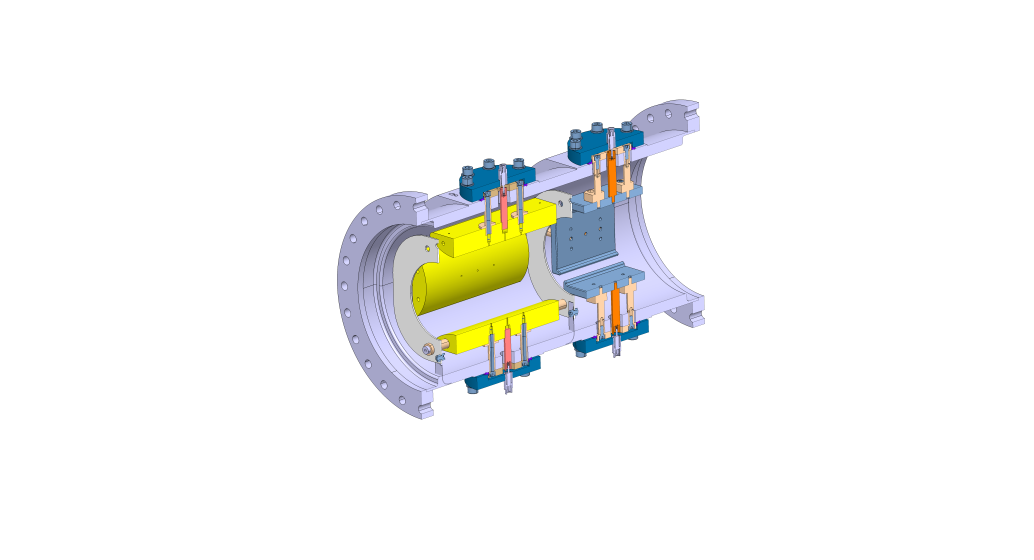 Boite de diagnostiques pouvant accueillir: une pompe turbo, une CF, un profileur EMS, 2 types de détecteurs pour mesures à très faibles intensité
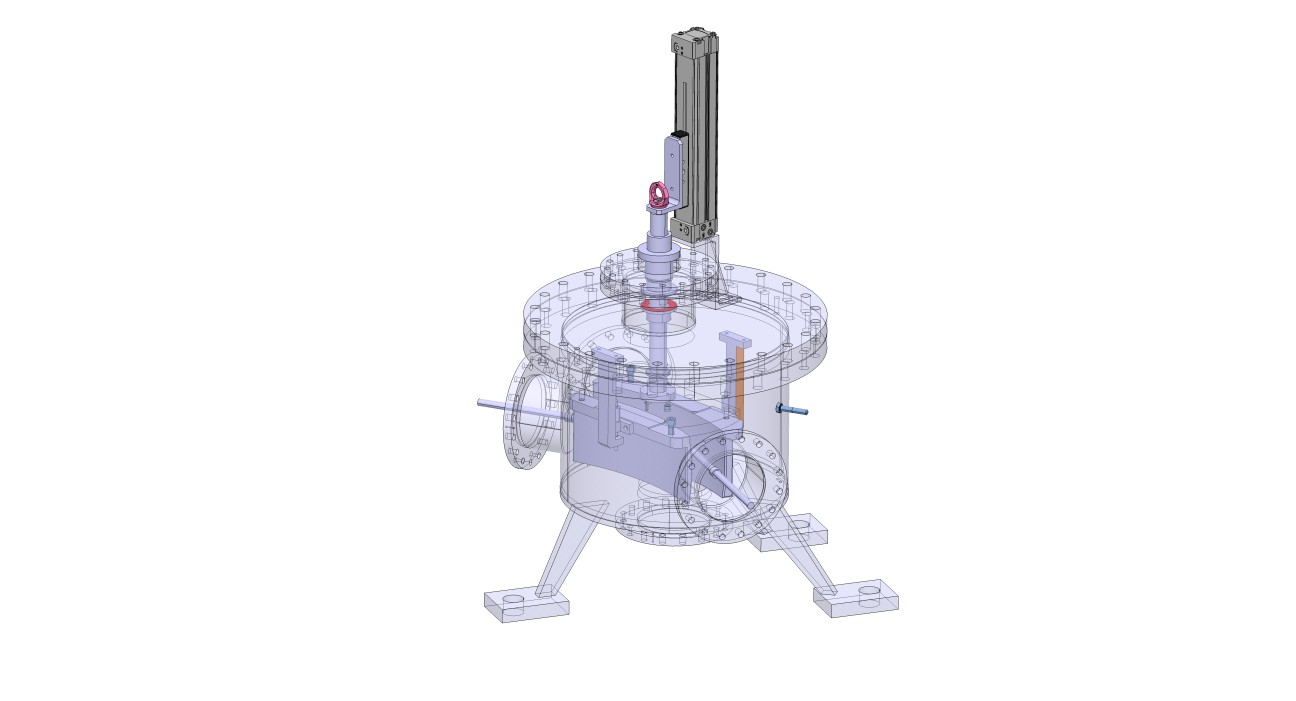 Déflecteur 45° insérable
Employé dans la zone d’intersection des lignes S3 ou LIRAT vers RFQ/HRS ou DESIR
4 éléments à réaliser
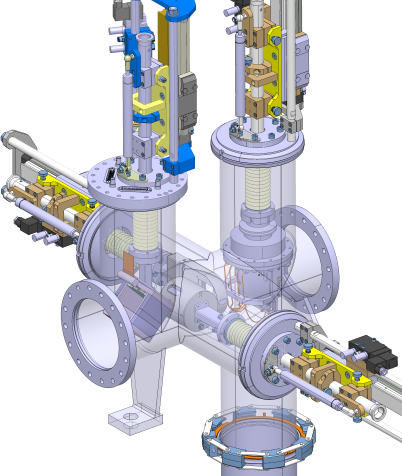 3. Intégration des lignes
Des prototypes : dans le cadre du financement EQUIPEX
Objectif d’évaluation des procédés de fabrication d’un système tout monté par le contractant puis validation sur site sous faisceau
Une enceinte avec 2 quadrupôles
Une enceinte avec un quadrupôle et un jeu de steerer X-Y
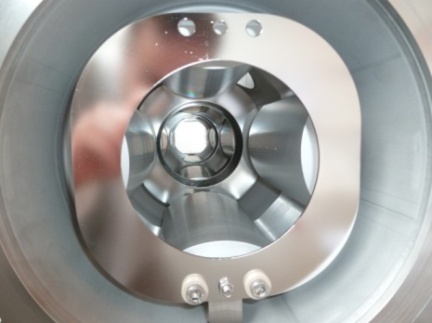 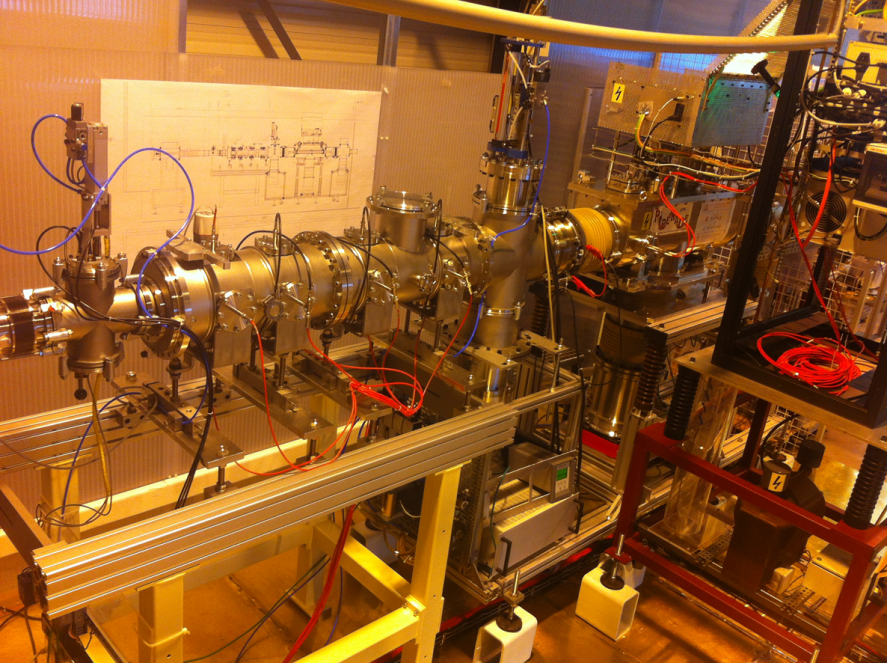 GPIB
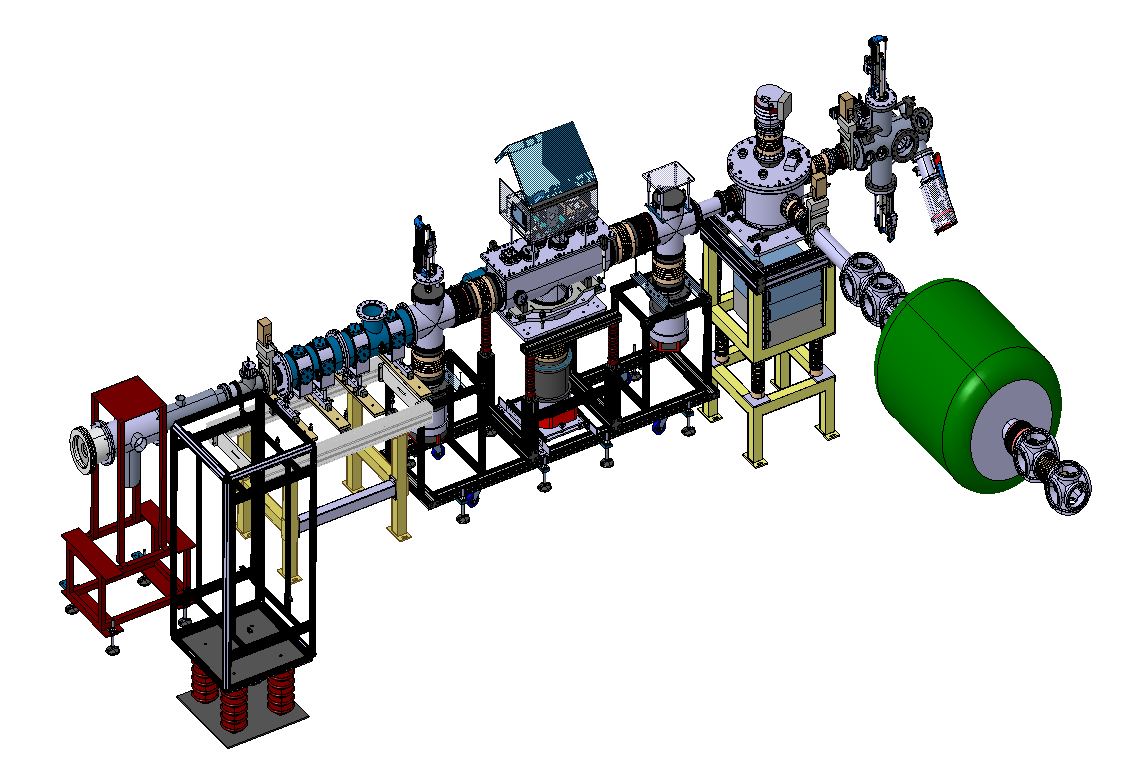 Installé et opérationnel depuis l’été dans le hall de test du CENBG en amont du GPIB
Le GPIB est un dispositif type RFQ permettant de produire une structure temporelle au faisceau à très basse énergie (qq keV). Il sera implanté à l’entrée du hall de DESIR pour transfert vers le piège à ions PIPERADE ou vers d’autres set-up
PIPERADE
[Speaker Notes: GPIB = General Purpose Ions Buncher
PIPERADE = PIège de PEnning pour les RAdioisotope à DESIR]
DESIR
Conclusion : un petit panorama du projet DESIR
Projet à GANIL pour la physique nucléaire de basse énergie
L’état des études de dynamique faisceau
Des éléments relatifs au développement de l’intégration des lignes de transfert

Remerciements :
P. Blache, S. Rousselot, O. Gilles, S. Franchoo (IPNO)
J. C. Thomas, F. Varenne, H. Franberg (GANIL)
B. Blank, S. Grévy, L. Serani, F. Delalee (CENBG)
DESIR
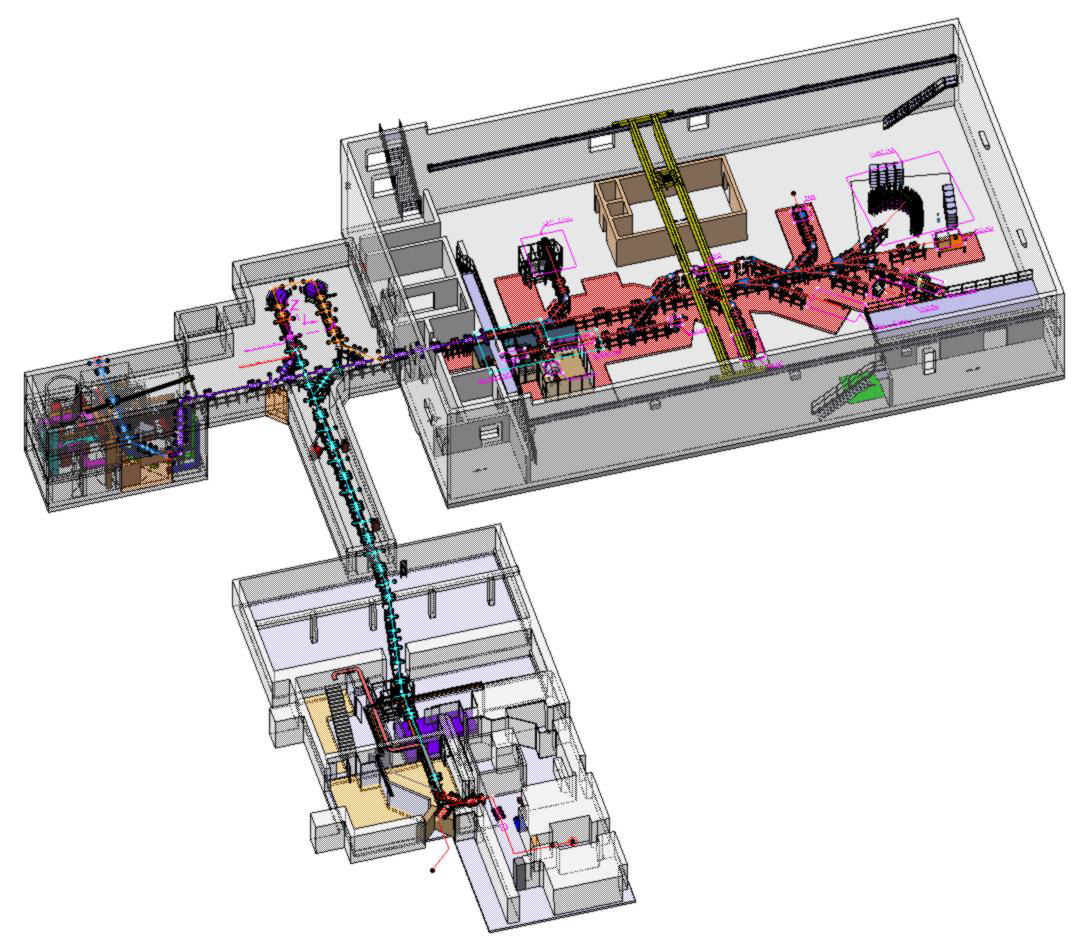